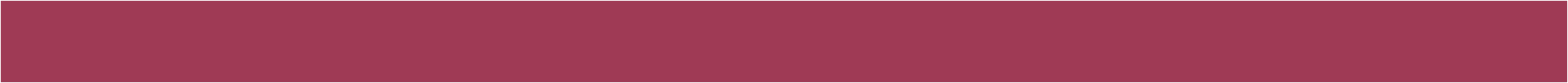 ΕΙΣΑΓΩΓΗ ΣΤΗΝ
ΨΥΧΟΛΟΓΙΑ ΤΗΣ ΕΠΙΚΟΙΝΩΝΙΑΣ
1ο ΕΞΑΜΗΝΟ
ΔΙΔΑΣΚΩΝ: Δρ. Αγγέλου Γιάννης
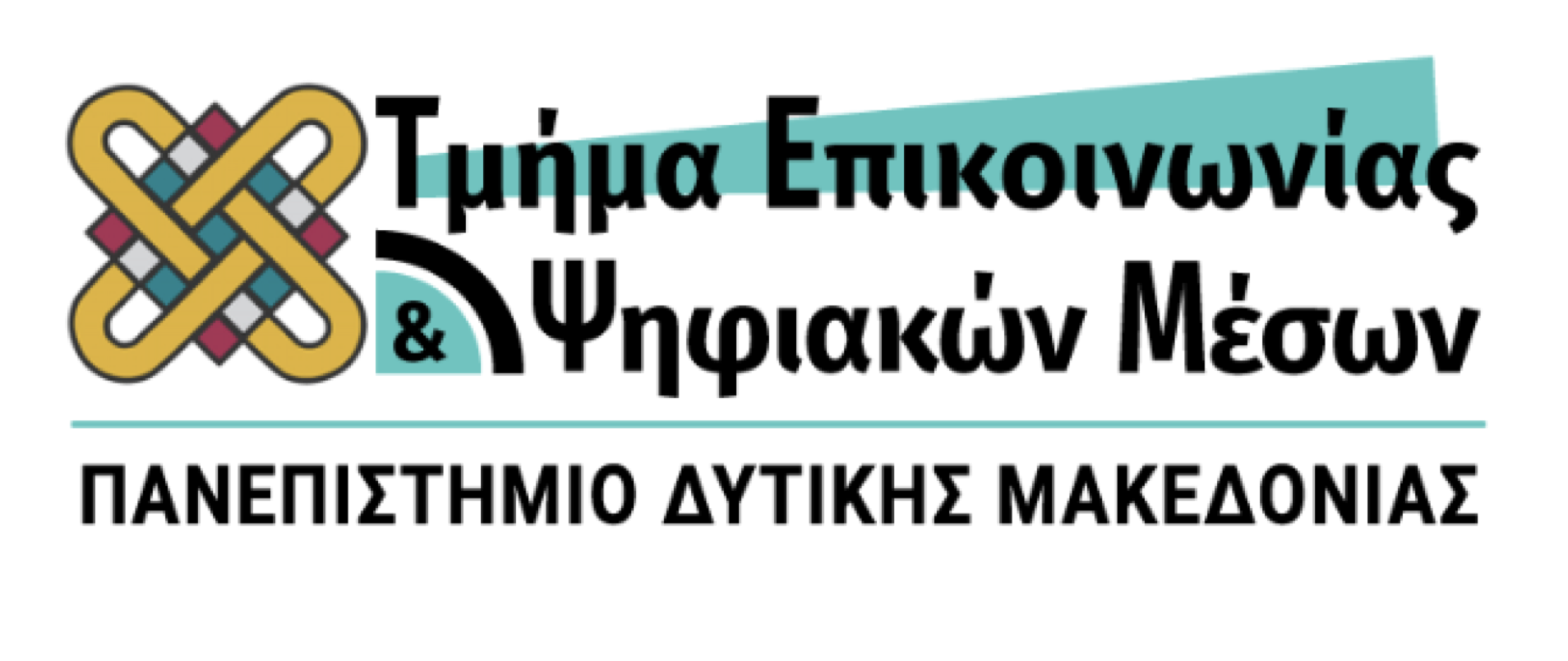 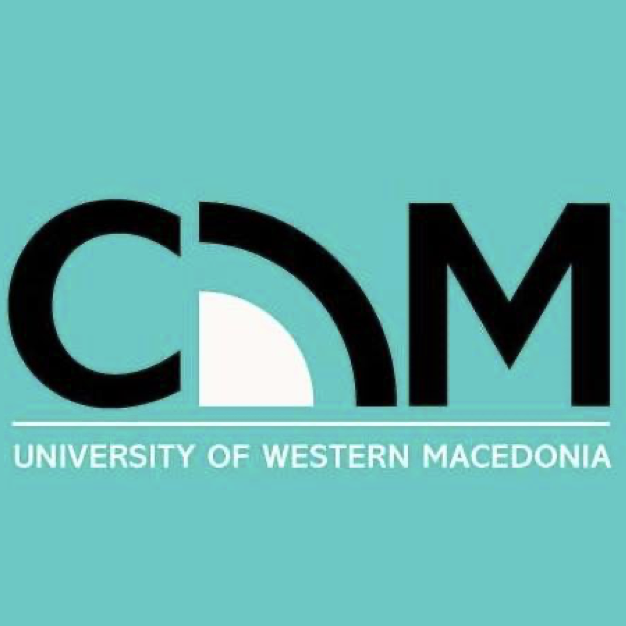 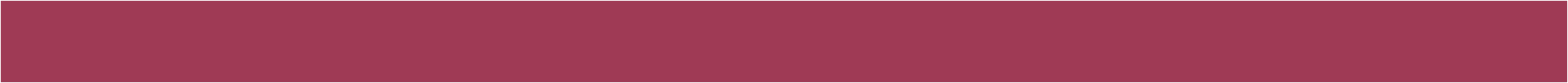 ΟΜΑΔΕΣ:
ΗΓΕΣΙΑ &
ΜΟΝΤΕΛΑ ΗΓΕΤΩΝ
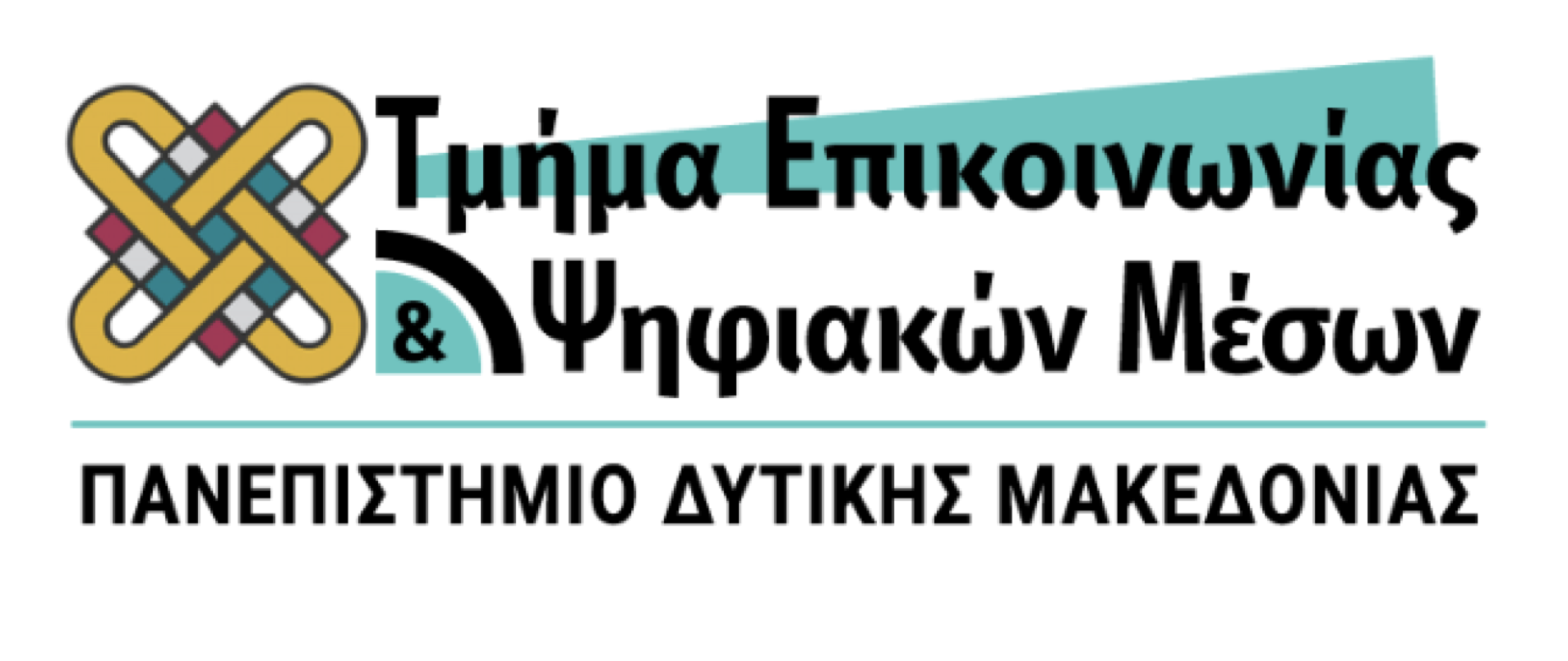 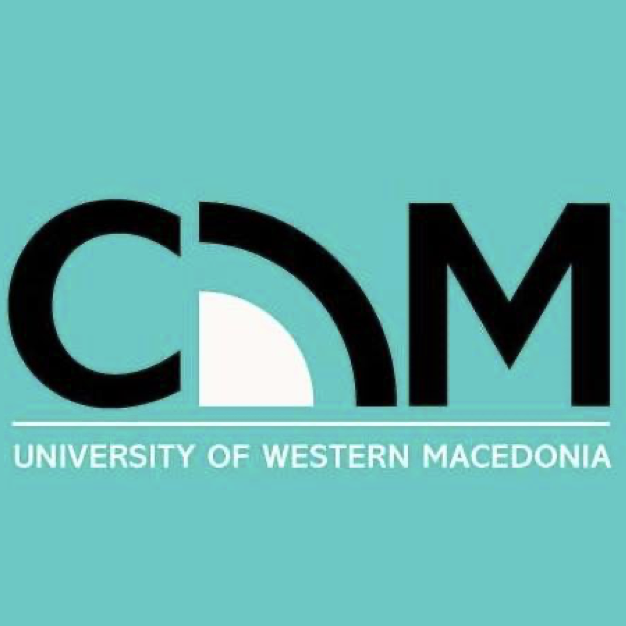 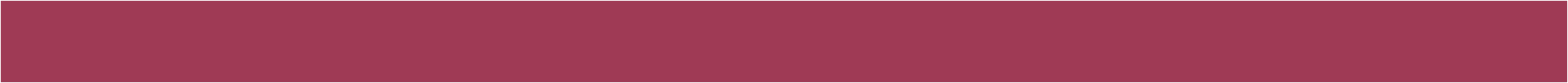 ΜΟΝΤΕΛΑ ΑΝΑΔΥΣΗΣ ΗΓΕΤΗ
Ατομικών χαρακτηριστικών

Στυλ ηγεσίας

Περίστασης

Αλληλεπίδρασης στυλ ηγεσίας και περίστασης

Ανταλλαγών ηγέτη-μέλους

Γνωστικό

Μετασχηματιστικής ηγεσίας
ΗΓΕΤΗΣ
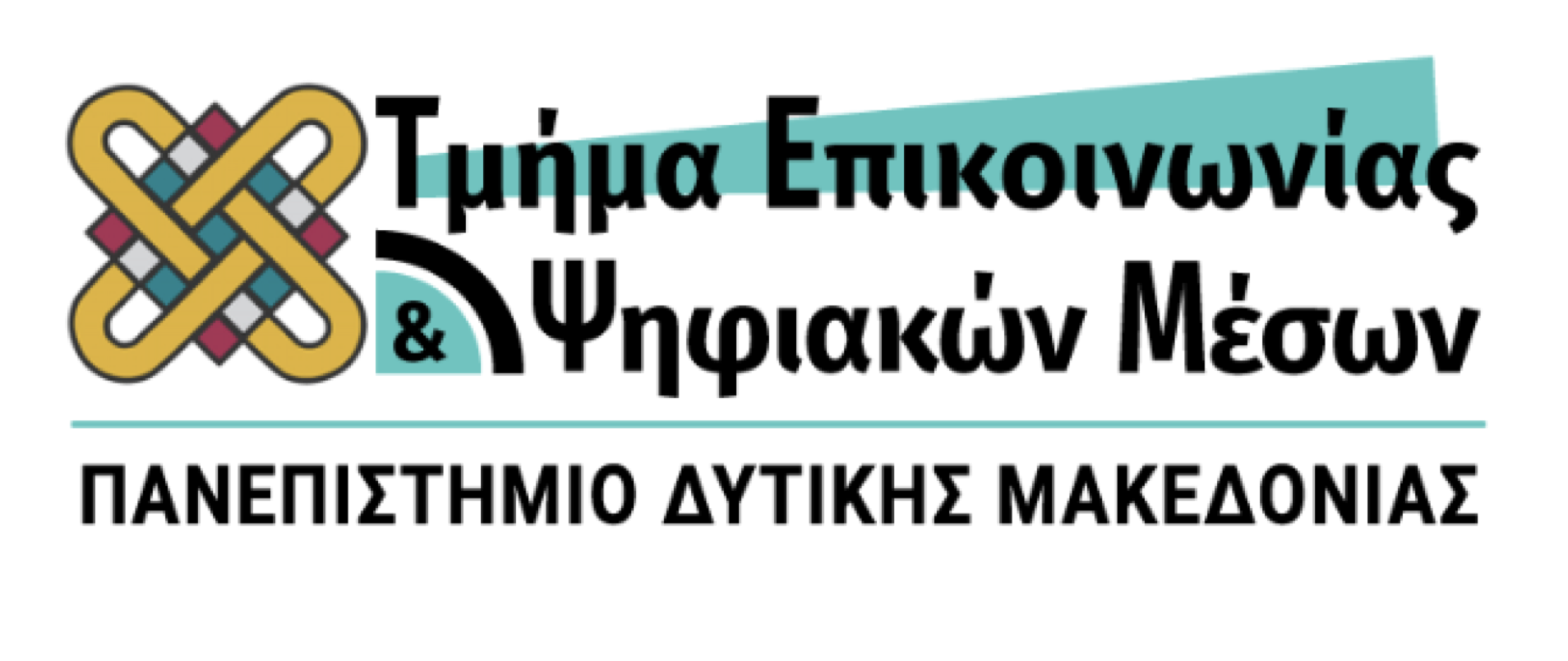 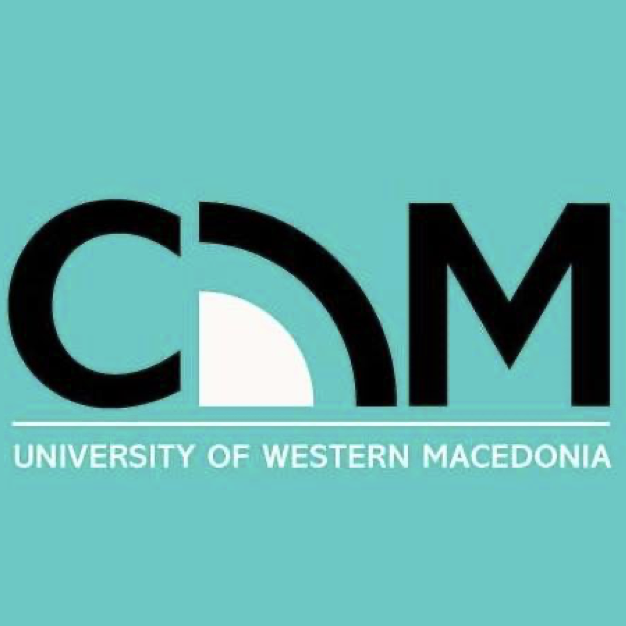 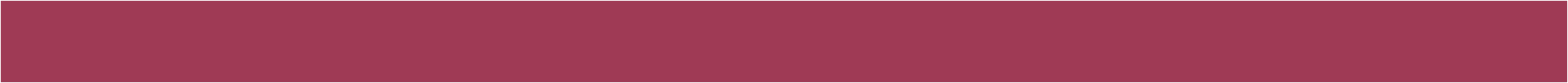 ΗΓΕΤΗΣ – 
ΜΟΝΤΕΛΟ ΑΤΟΜΙΚΩΝ ΧΑΡΑΚΤΗΡΙΣΤΙΚΩΝ
Ιδιαίτερα χαρακτηριστικά της προσωπικότητας: εξωτερική εμφάνιση, ευφυΐα, φύλο, εθνικότητα

Άτομα εξωστρεφή, ευχάριστα, υπεύθυνα, συναισθηματικά αυτοελεγχόμενα, έξυπνα

Με κοινωνική νοημοσύνη, εμπειρία σε σχέση με τους στόχους της ομάδας και υψηλό επίπεδο συμμετοχής στις ομαδικές διαδικασίες
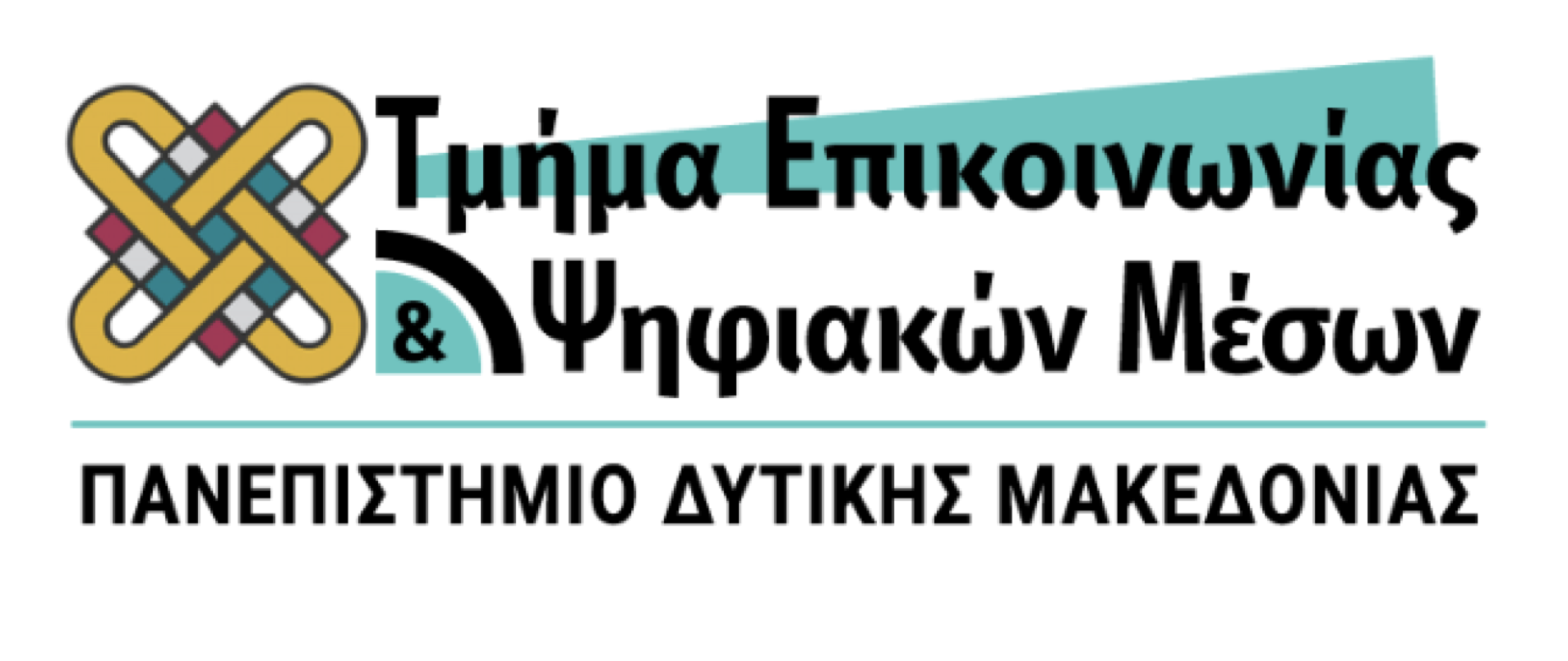 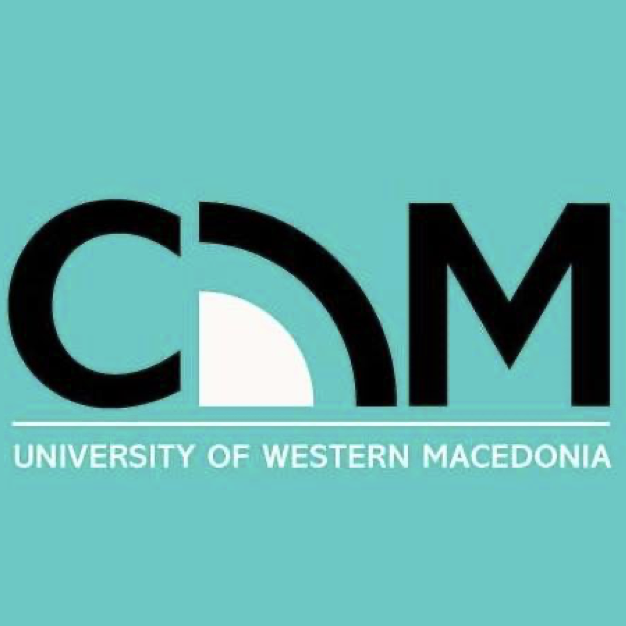 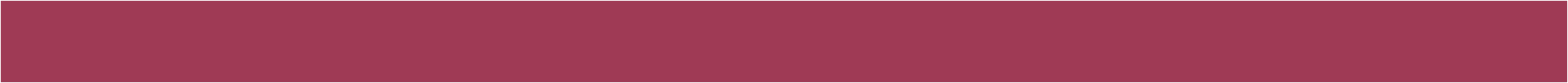 Αυταρχική ηγεσία

Ο ηγέτης λαμβάνει αποφάσεις για την οργάνωση και την εργασία μόνος του, 

Δεν αιτιολογεί και δεν συζητά τις αποφάσεις του 

Δεν ανακοινώνει τα κριτήρια αξιολόγησης

Έξω από την ζωή της ομάδας

Παρεμβαίνει μόνο σε περίπτωση δυσκολίας
ΗΓΕΤΗΣ – 
ΜΟΝΤΕΛΟ ΤΩΝ ΣΤΥΛ ΗΓΕΣΙΑΣ
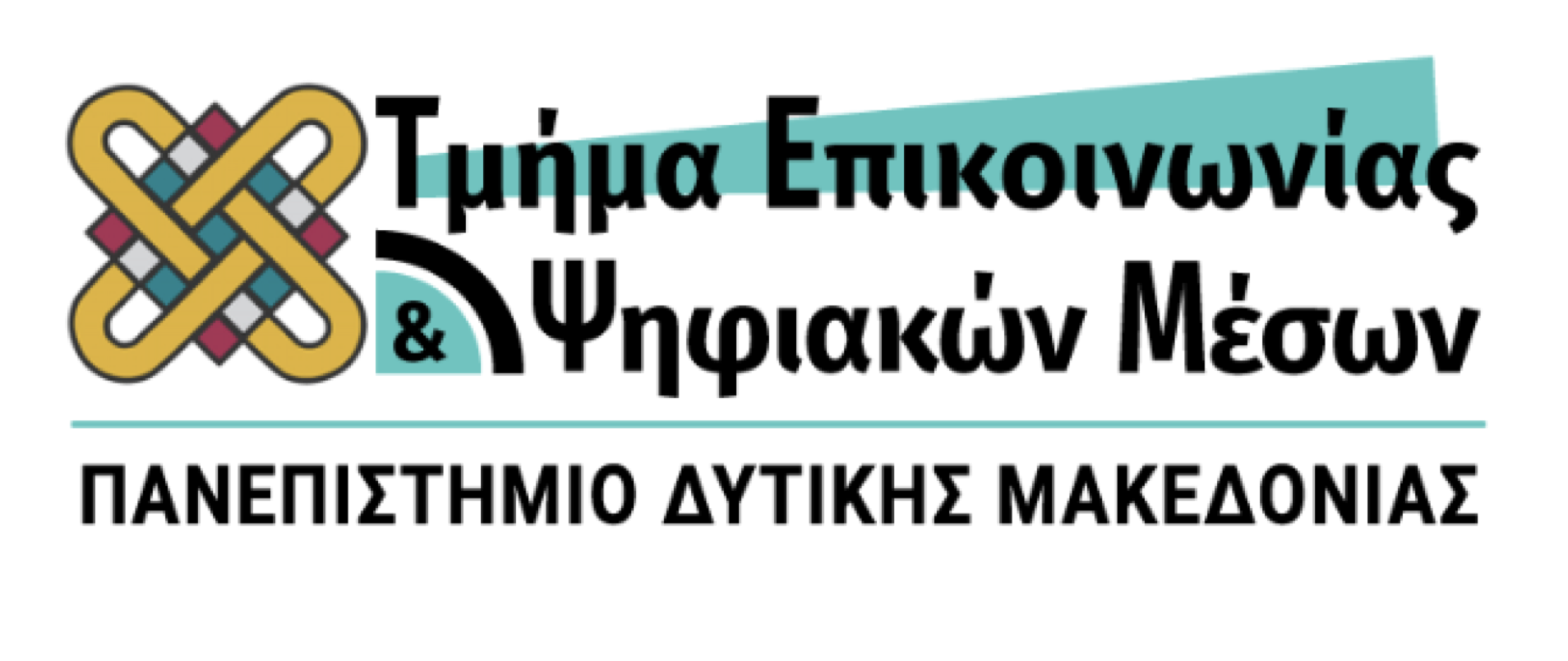 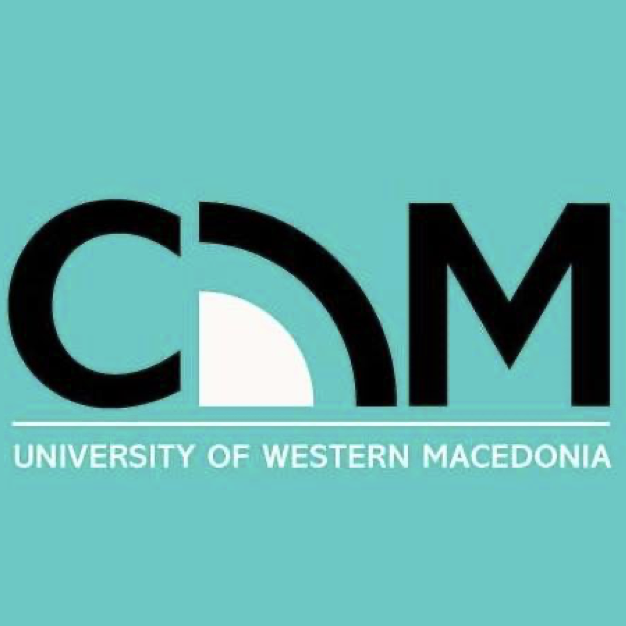 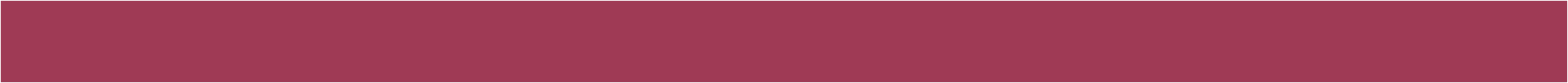 Δημοκρατική ηγεσία

Οι αποφάσεις προκύπτουν από συζητήσεις με τα μέλη

Αιτιολογεί τις αξιολογήσεις

Προτείνει λύσεις στα προβλήματα

Ενθαρρύνει την ανάπτυξη συμμετοχικού κλίματος

Σχετικά ενταγμένος στη ζωή της ομάδας
ΗΓΕΤΗΣ – 
ΜΟΝΤΕΛΟ ΤΩΝ ΣΤΥΛ ΗΓΕΣΙΑΣ
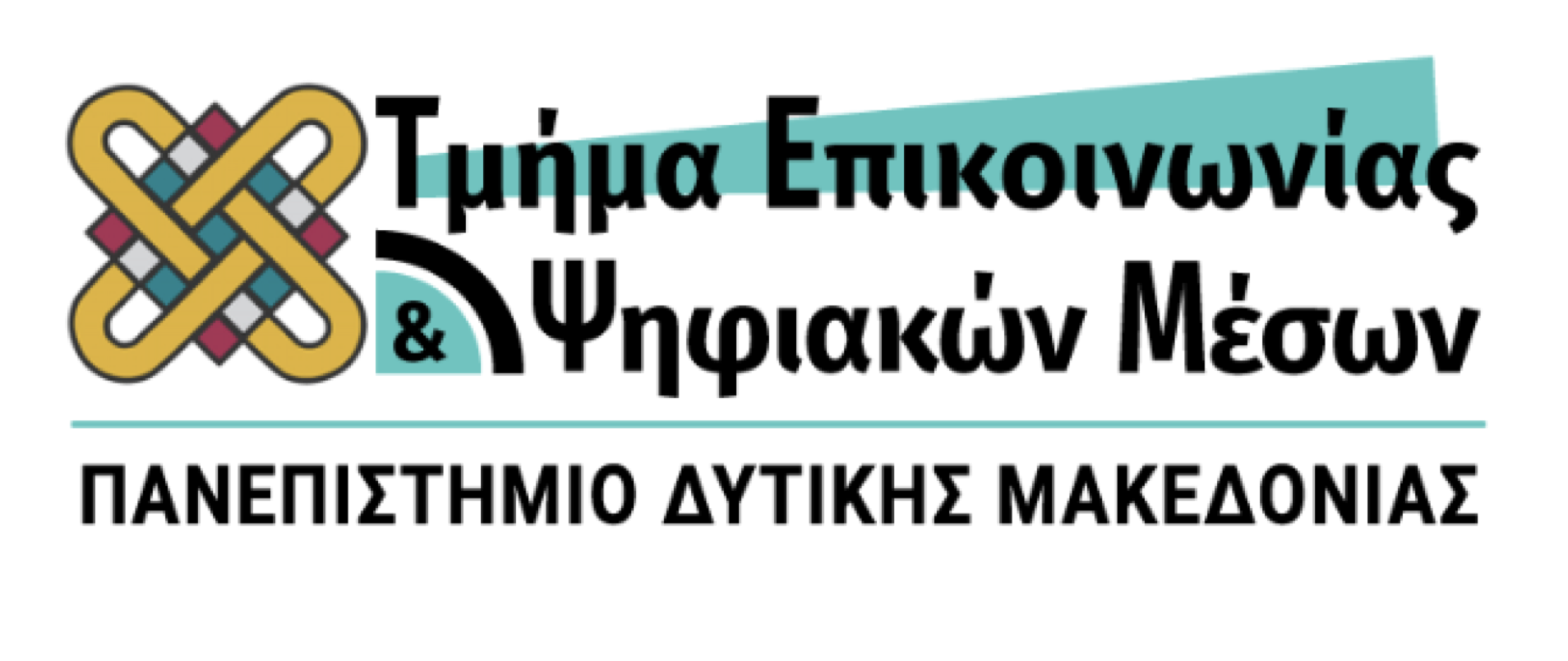 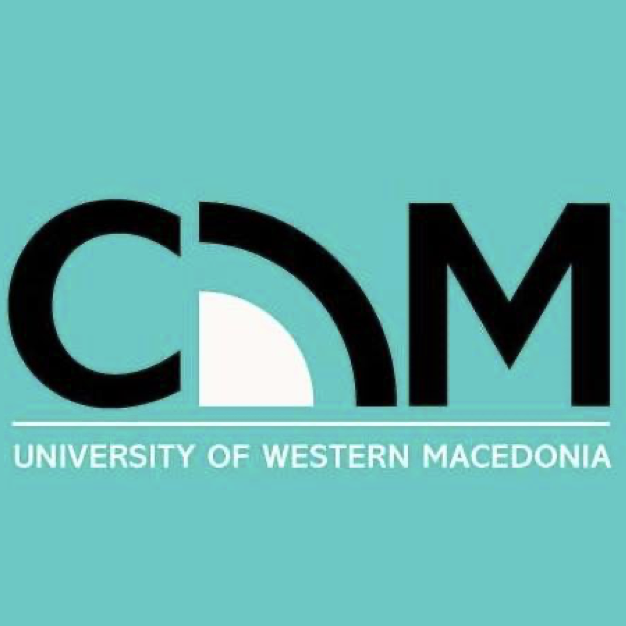 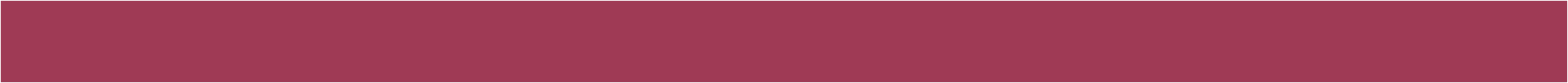 Επιτρεπτική ηγεσία

Παρουσιάζει στην ομάδα τα διαθέσιμα μέσα και υλικά

Στη συνέχεια υιοθετεί παθητική στάση

Αφήνει την ομάδα ελεύθερη να δράσει

Δεν κρίνει 

Δεν αξιολογει

Δεν παίρνει πρωτοβουλίες βοήθειας της ομάδας
ΗΓΕΤΗΣ – 
ΜΟΝΤΕΛΟ ΤΩΝ ΣΤΥΛ ΗΓΕΣΙΑΣ
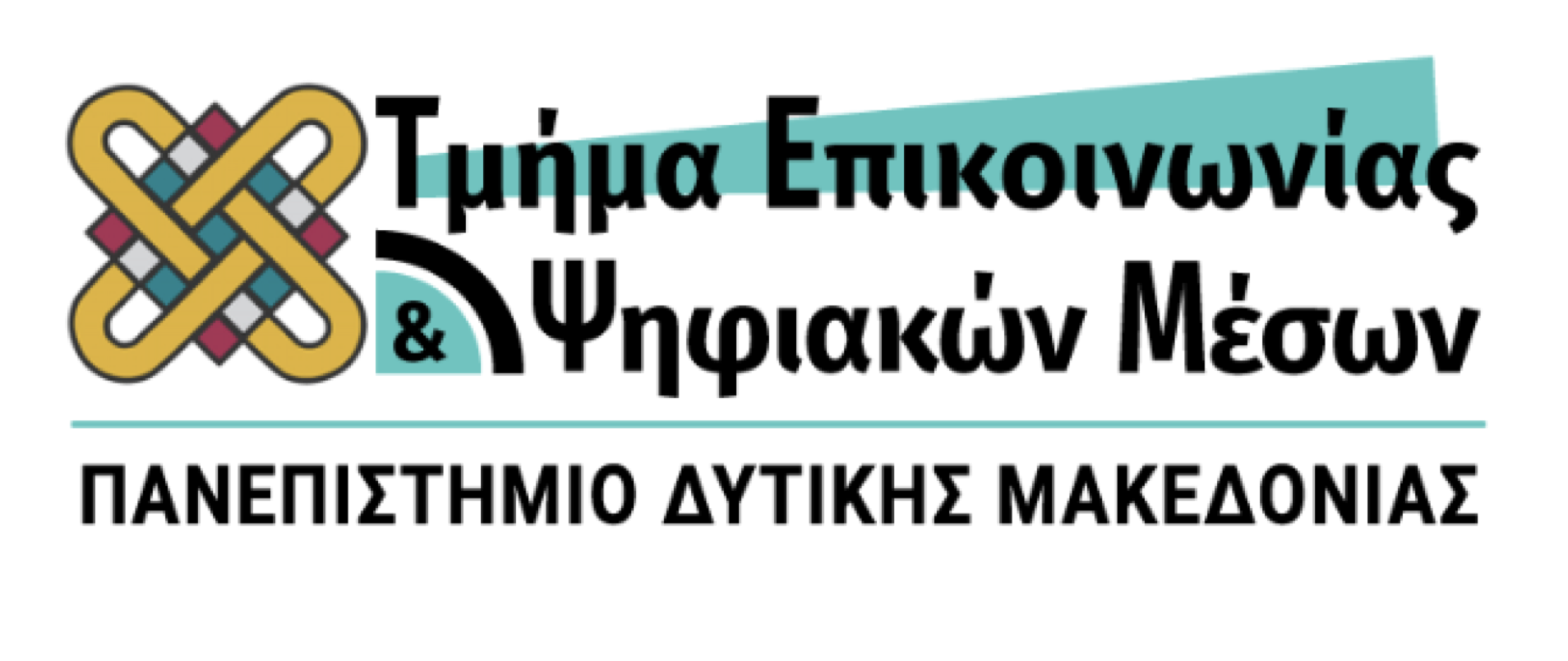 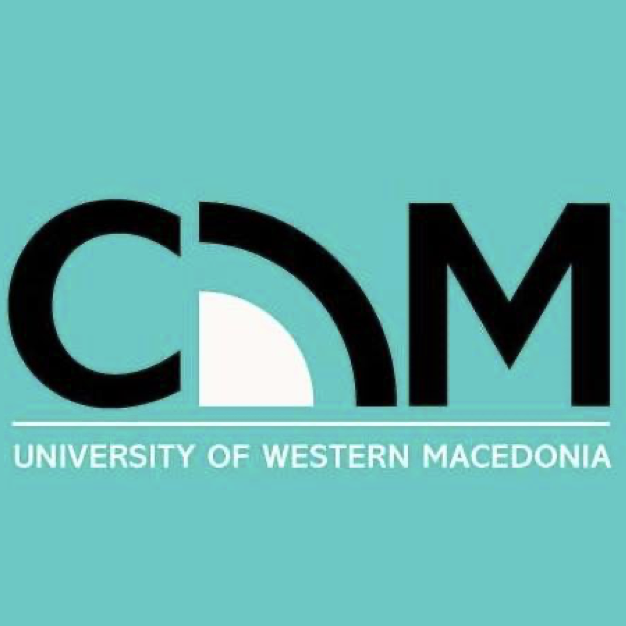 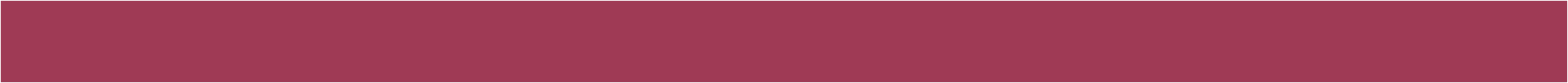 Η παραγωγικότητα της ομάδας αυξάνεται στο αυταρχικό κλίμα

Η δημοκρατική ηγεσία έχει ως αποτέλεσμα μεγαλύτερη συνοχή της ομάδας και υψηλό βαθμό ικανοποίησης των μελών

Η επιτρεπτική ηγεσία ενδέχεται να δημιουργήσει μία ατμόσφαιρα στην οποία τα μέλη δεν είναι ούτε παραγωγικά ούτε ικανοποιημένα
ΗΓΕΤΗΣ – 
ΜΟΝΤΕΛΟ ΤΩΝ ΣΤΥΛ ΗΓΕΣΙΑΣ
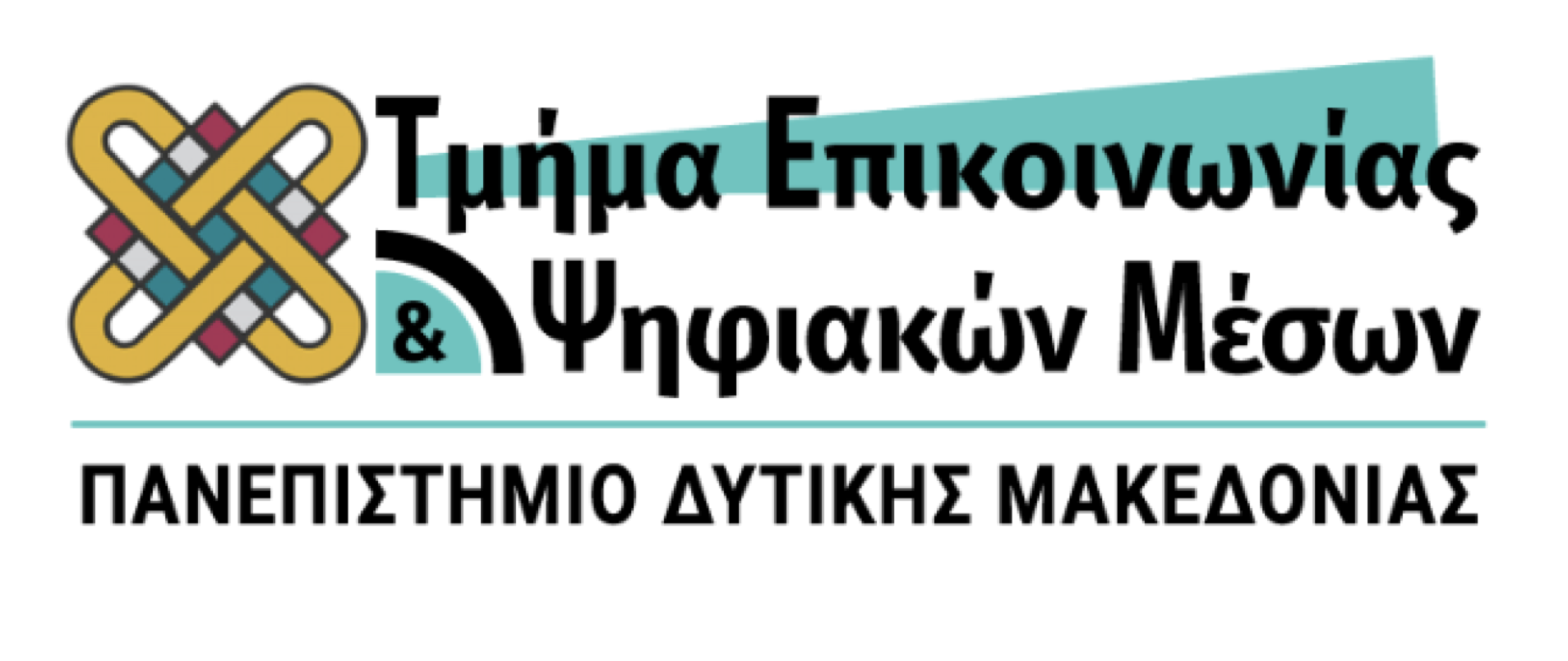 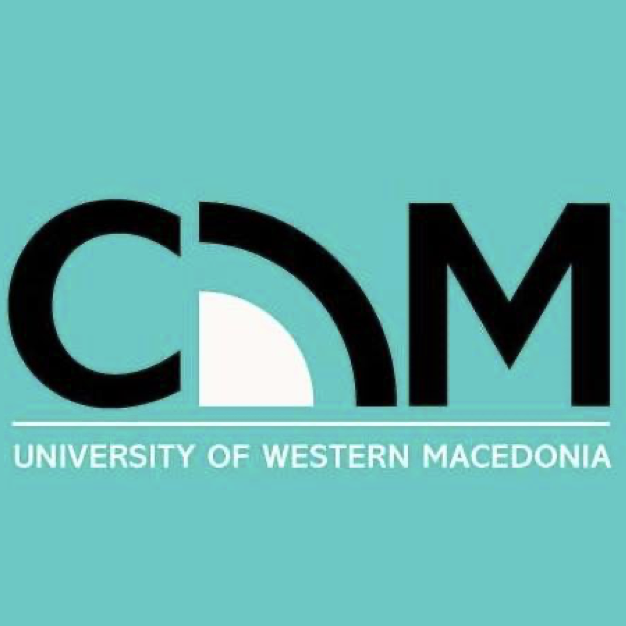 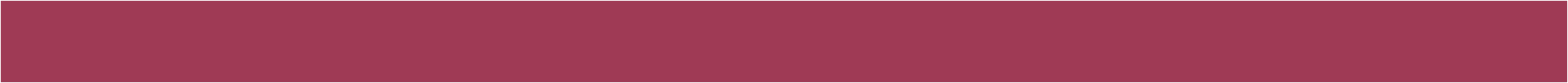 ΗΓΕΤΗΣ – 
ΜΟΝΤΕΛΟ ΤΗΣ ΠΕΡΙΣΤΑΣΗΣ
Παράγοντες της περίστασης:

Το είδος του έργου ή των στόχων της ομάδας 

Οι ανάγκες των μελών για λιγότερη ή περισσότερη καθοδήγηση

Η οργανωτική δομή της ομάδας

Τα επικοινωνιακά δίκτυα της ομάδας

Οι διομαδικές σχέσεις
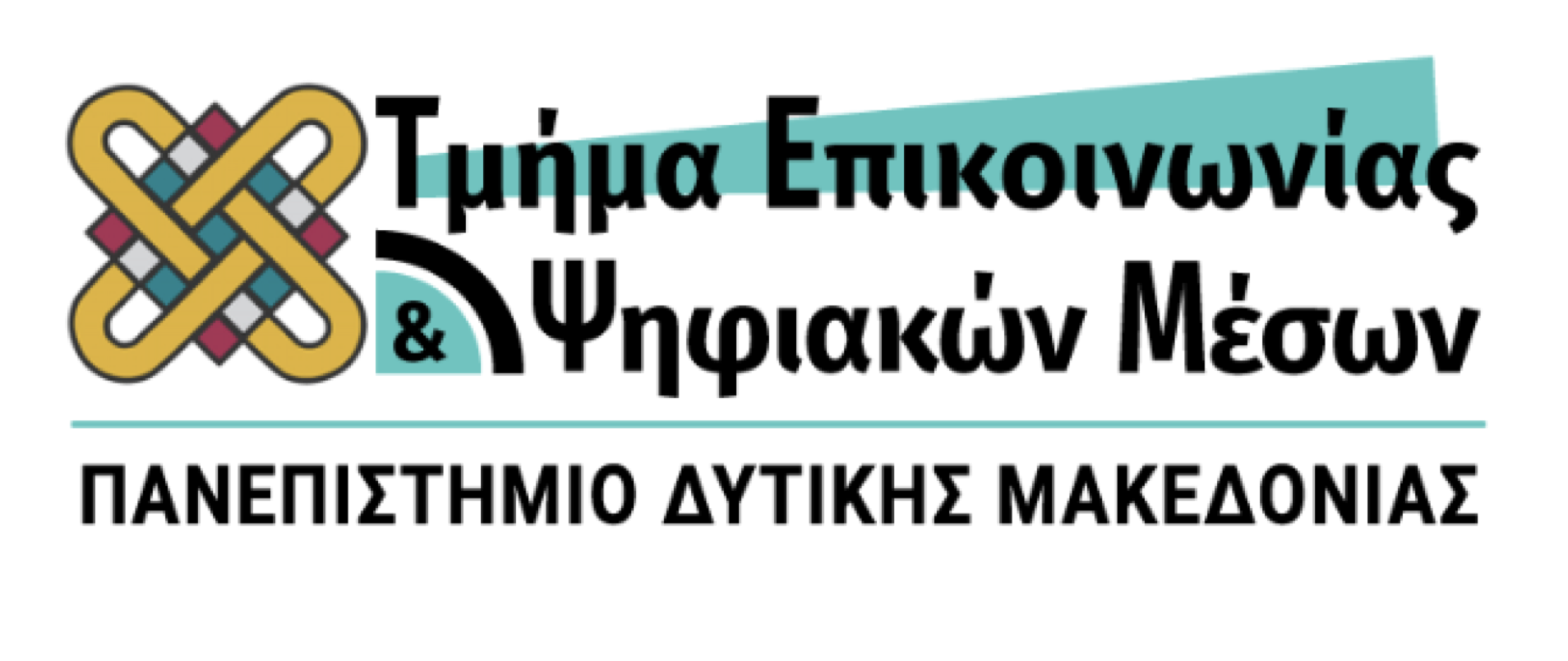 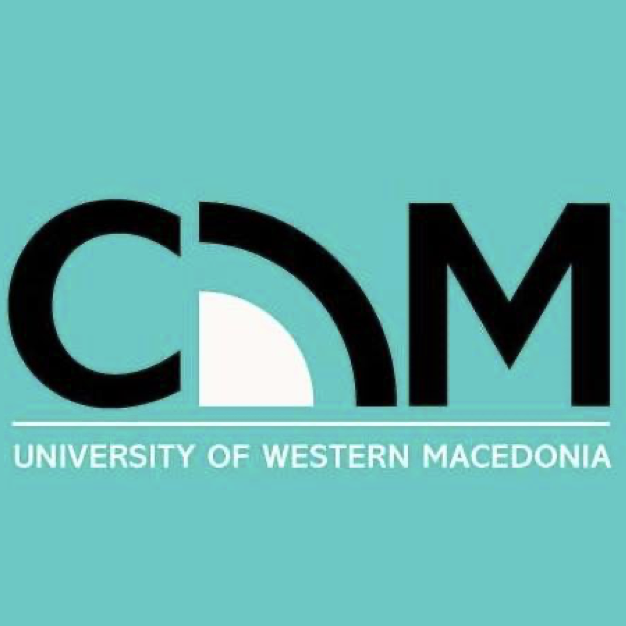 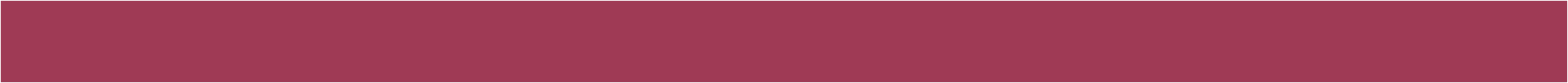 Η ιδανική ηγεσία προκύπτει από έναν συνδυασμό:

Των ατομικών χαρακτηριστικών του ηγέτη

Του στυλ ηγεσίας του

Και των συγκεκριμένων αναγκών και ιδιαιτεροτήτων της ομάδας
ΗΓΕΤΗΣ – 
ΜΟΝΤΕΛΟ ΑΛΛΗΛΕΠΙΔΡΑΣΗΣ ΣΤΥΛ ΗΓΕΣΙΑΣ & ΠΕΡΙΣΤΑΣΗΣ
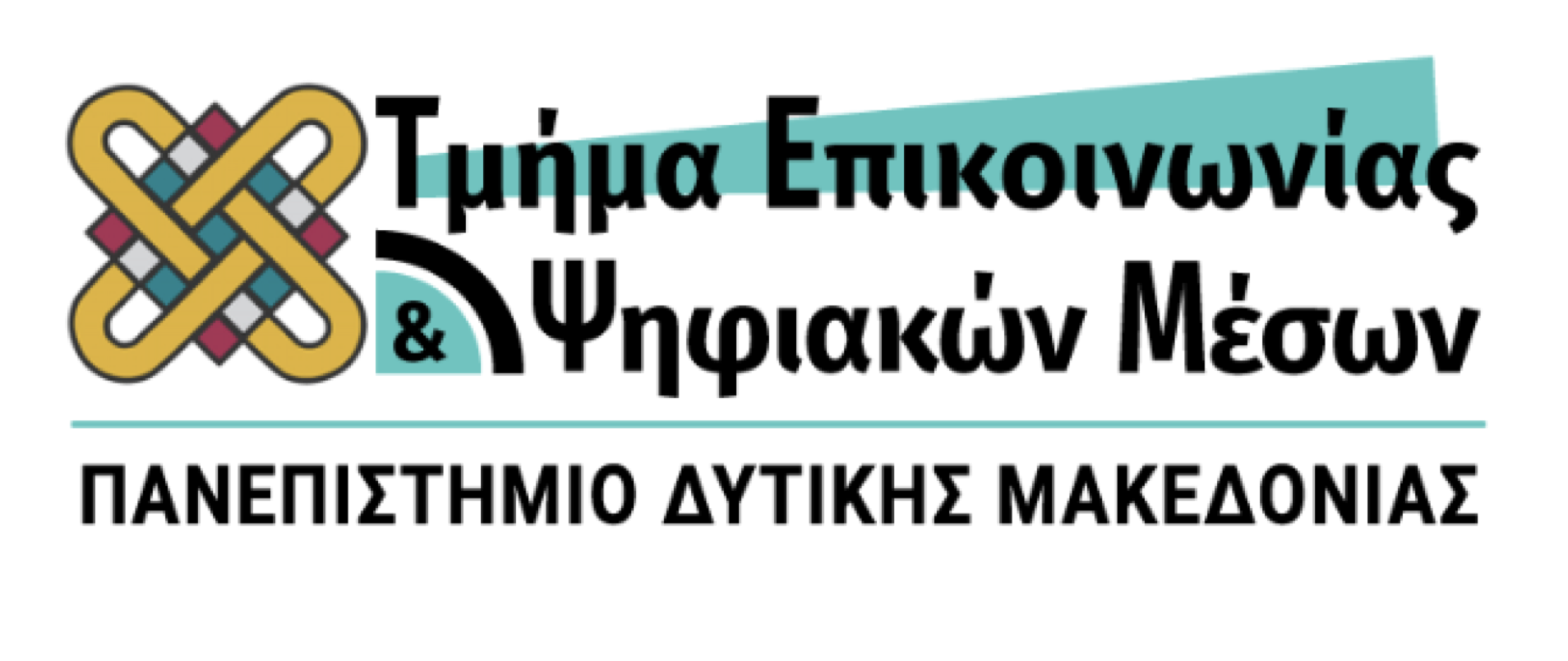 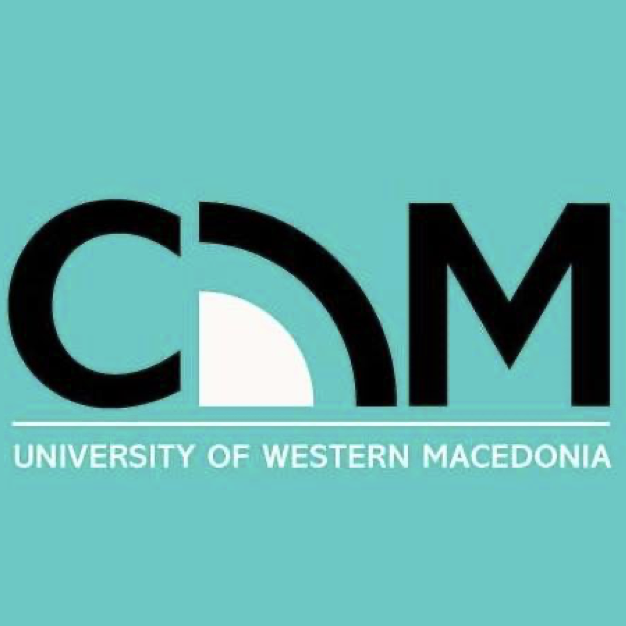 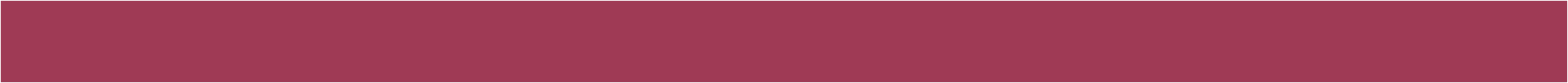 ΗΓΕΤΗΣ – 
ΜΟΝΤΕΛΟ ΑΝΤΑΛΛΑΓΩΝ ΗΓΕΤΗ-ΜΕΛΟΥΣ
Η αποτελεσματικότητα του ηγέτη καθορίζεται από την ποιότητα των προσωπικών του σχέσεων με κάθε μέλος της ομάδας ξεχωριστά

Τα μέλη που διατηρούν καλές σχέσεις με τον ηγέτη: 
Τον εμπιστεύονται περισσότερο
Λειτουργούν πιο αποδοτικά
Απολαμβάνουν μεγαλύτερη ικανοποίηση
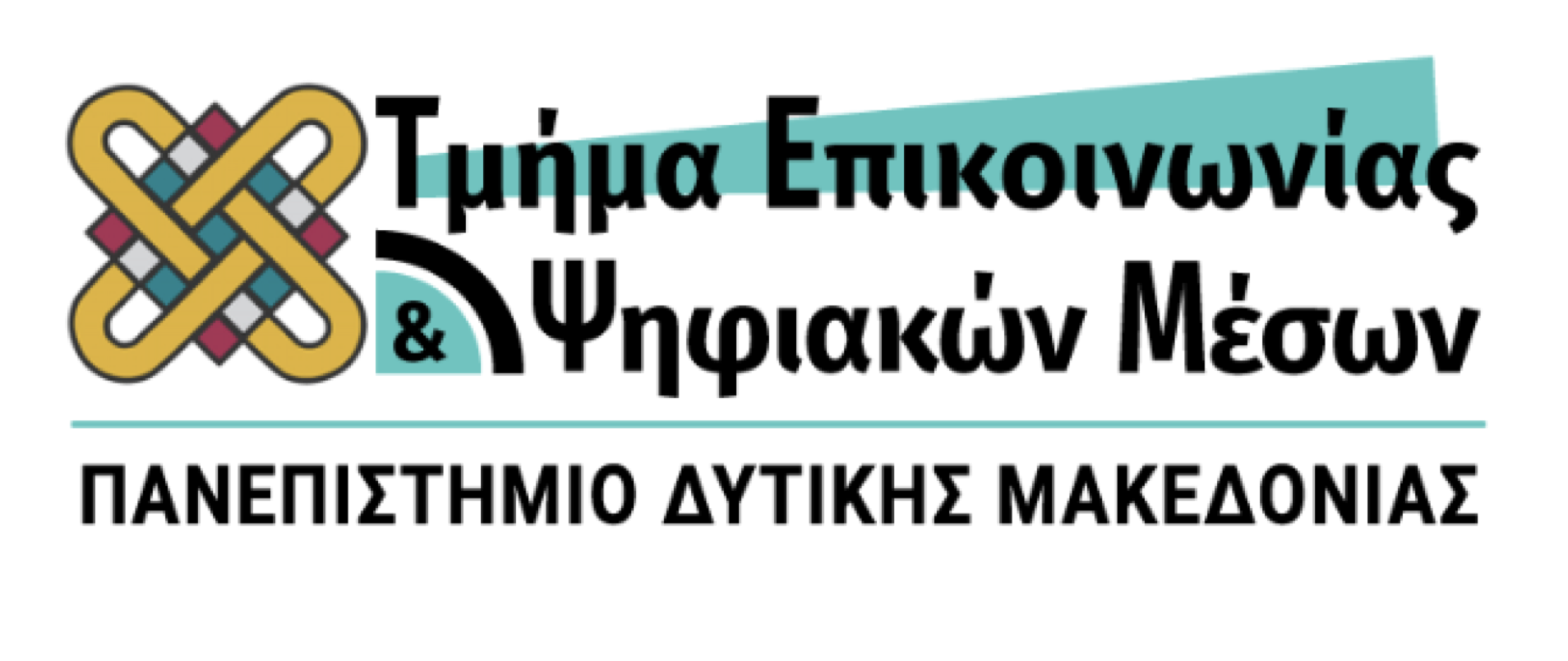 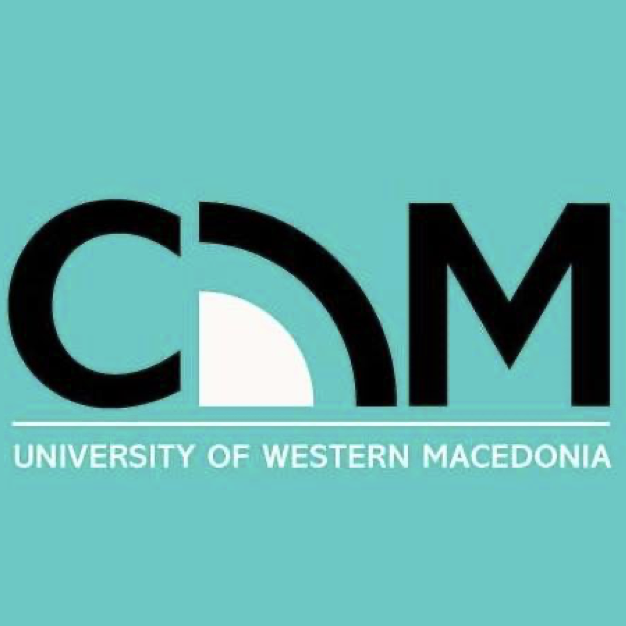 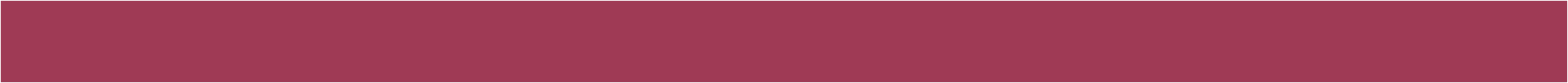 Τα άτομα σχηματοποιούν μία αναπαράσταση για τα κατάλληλα χαρακτηριστικά και τις δεξιότητες που πρέπει να διαθέτει ένας ικανός αρχηγός

Εξετάζουν ποιο μέλος της ομάδας ανταποκρίνεται αποτελεσματικότερα σε αυτή την αναπαράσταση

Όταν οι επιλογές πολλών μελών συγκλίνουν σε ένα πρόσωπο τότε αυτό αναδύεται σε ηγέτη
ΗΓΕΤΗΣ – 
ΓΝΩΣΤΙΚΟ ΜΟΝΤΕΛΟ
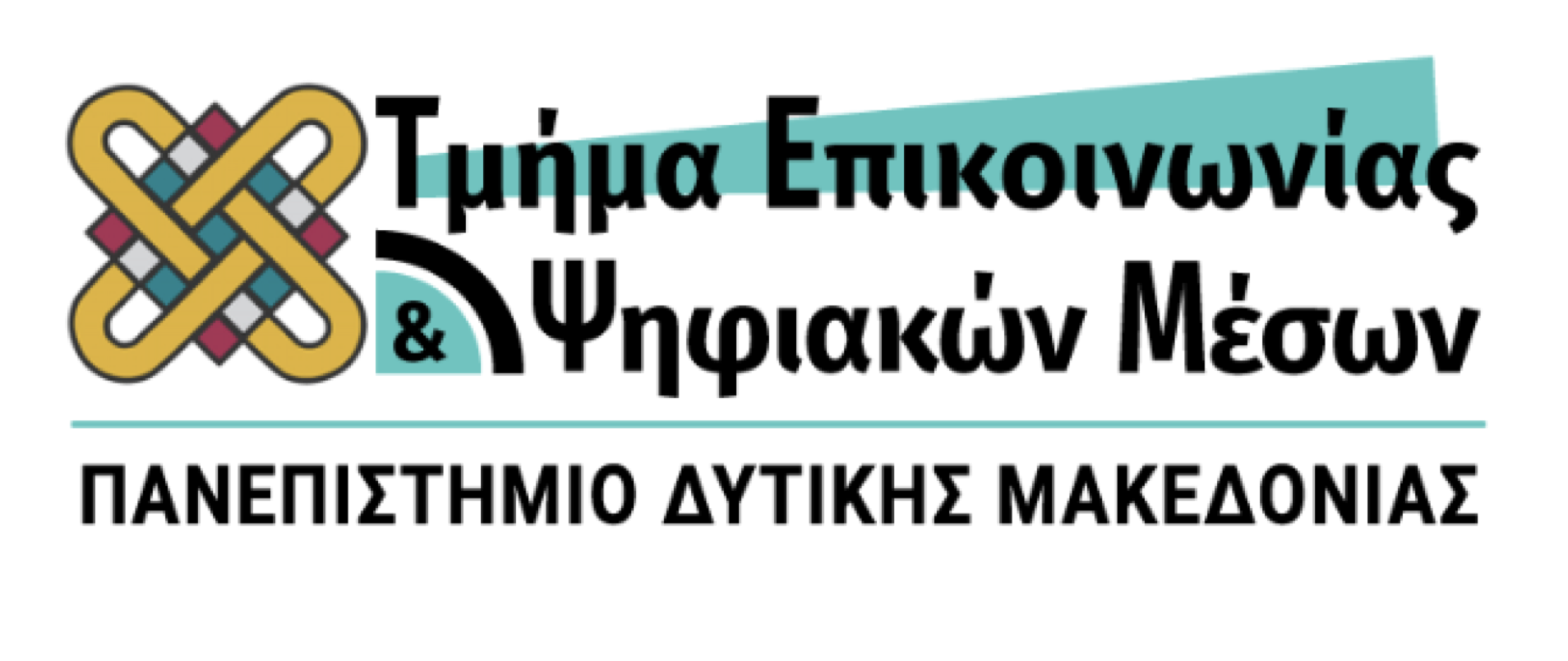 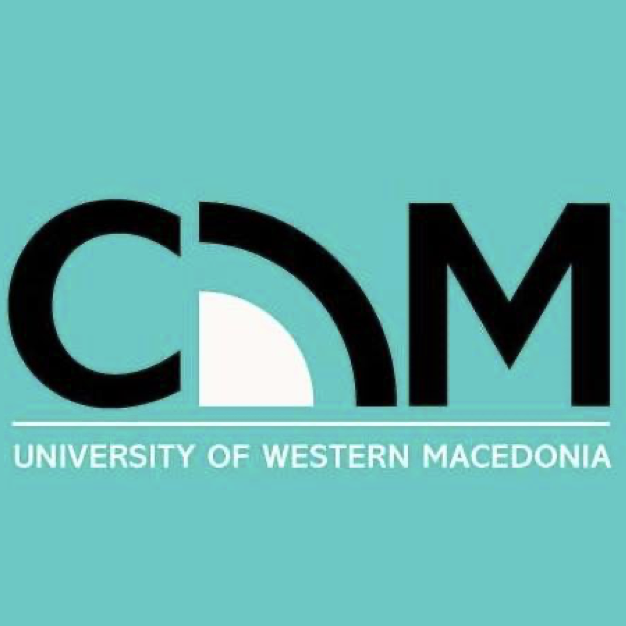 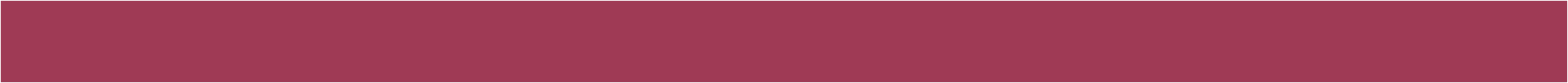 Ιδέα ηγετικού χαρίσματος

Χαρισματικός ομιλητής
Εκφράζει ιδέες γοητευτικές, απλές και εύκολα κατανοητές

Έντονη αλληλεπίδραση με τα μέλη και ισότιμες ανταλλαγές με αυτά
Λαμβάνει υπόψη τις προσωπικές τους ανάγκες – Προσφέρει καθοδήγηση

Τα μέλη εμπνέονται, αποκτούν όραμα, αφιερώνονται στους συλλογικούς στόχους, συχνά θυσιάζουν το ατομικό υπέρ του ομαδικού συμφέροντος
ΗΓΕΤΗΣ – 
ΜΟΝΤΕΛΟ ΜΕΤΑΣΧΗΜΑΤΙΣΤΙΚΗΣ ΗΓΕΣΙΑΣ
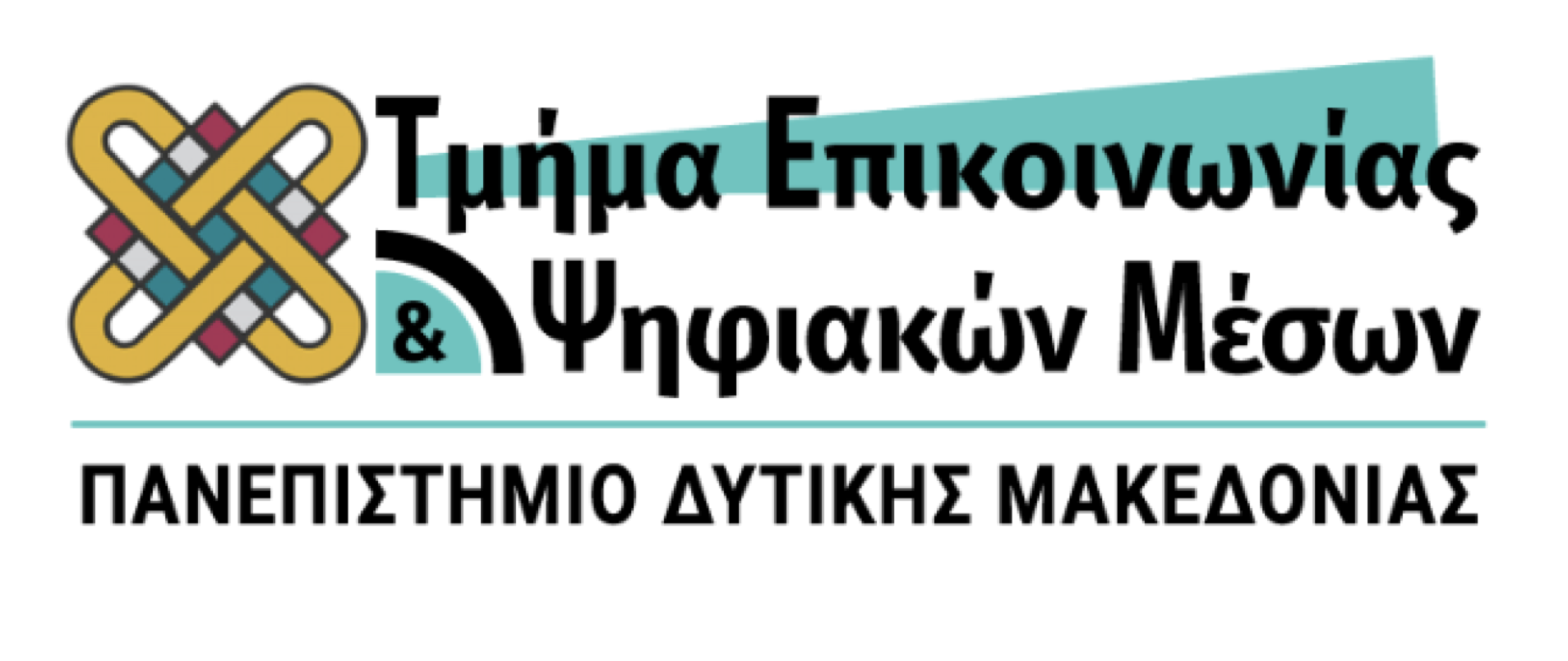 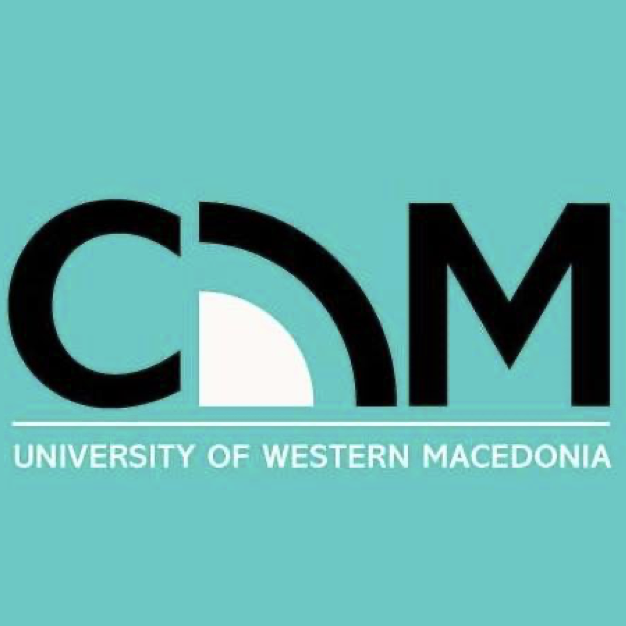 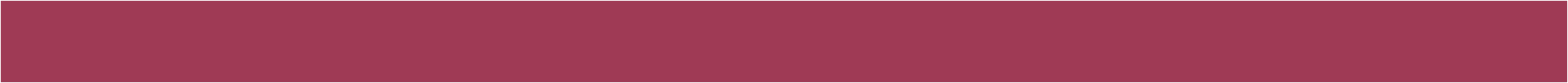 ΣΥΝΟΧΗ ΤΩΝ ΟΜΑΔΩΝ &
ΟΜΑΔΙΚΕΣ ΣΥΜΠΕΡΙΦΟΡΕΣ
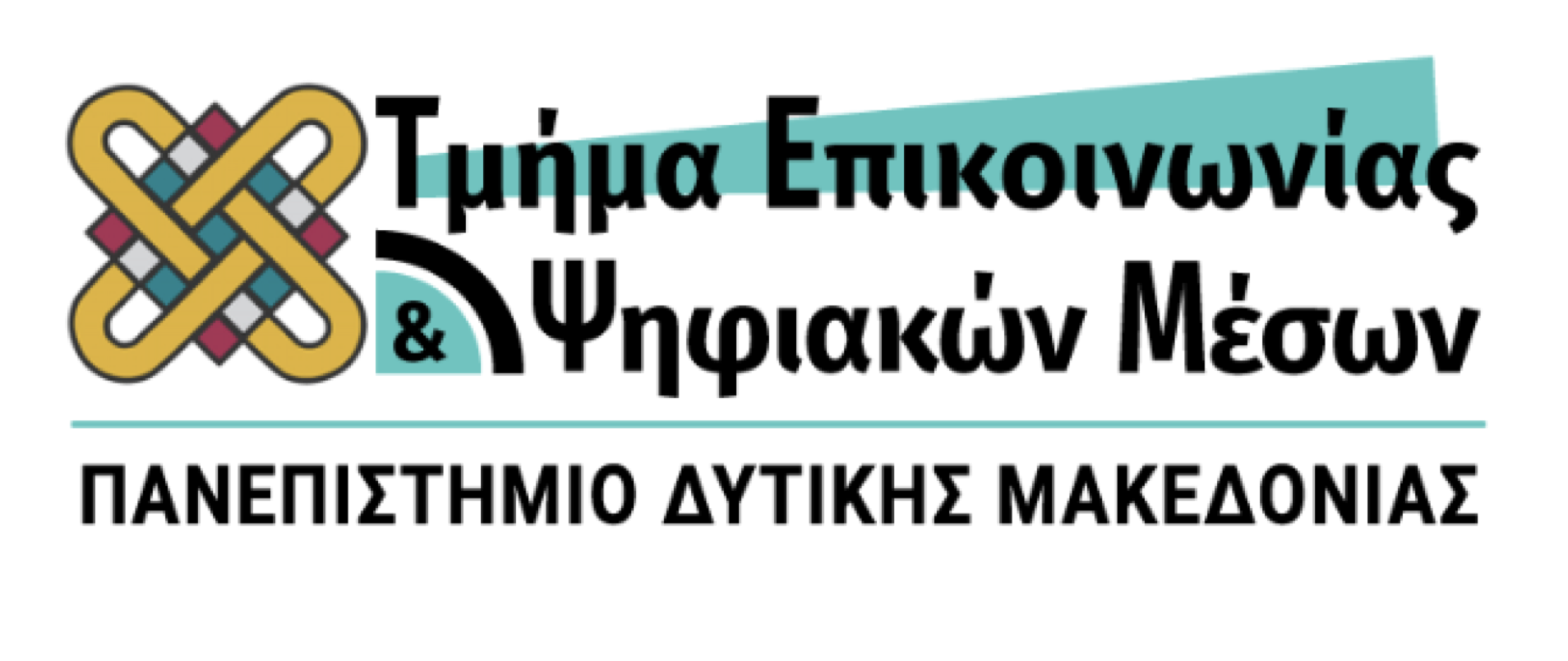 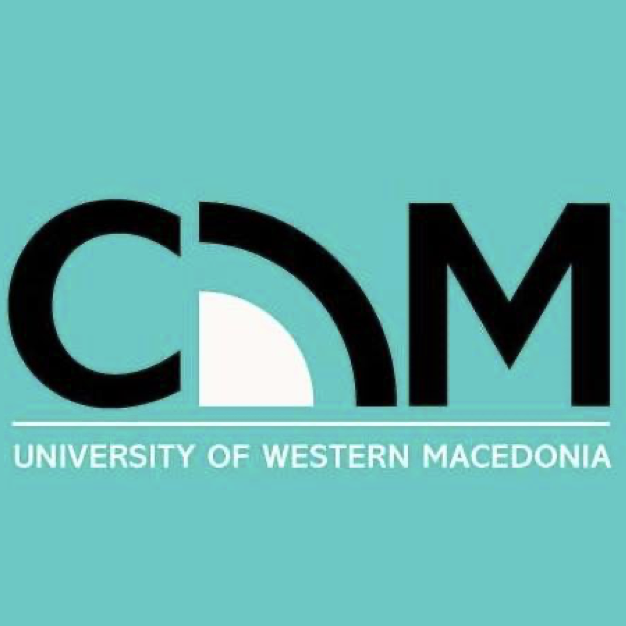 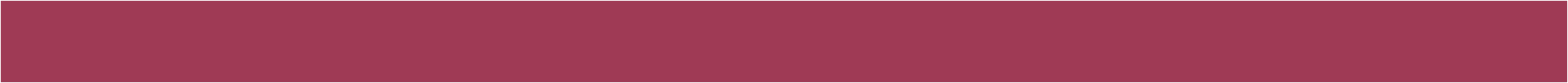 Η συνοχή παραπέμπει:

Στις δυνάμεις που κρατούν ενωμένα τα μέλη της ομάδας, εμποδίζοντας τις δυνάμεις που τείνουν στη διάλυση και την αποσύνθεση

Και στη συνολική έλξη που ασκεί η ομάδα στα μέλη της
ΣΥΝΟΧΗ ΟΜΑΔΩΝ
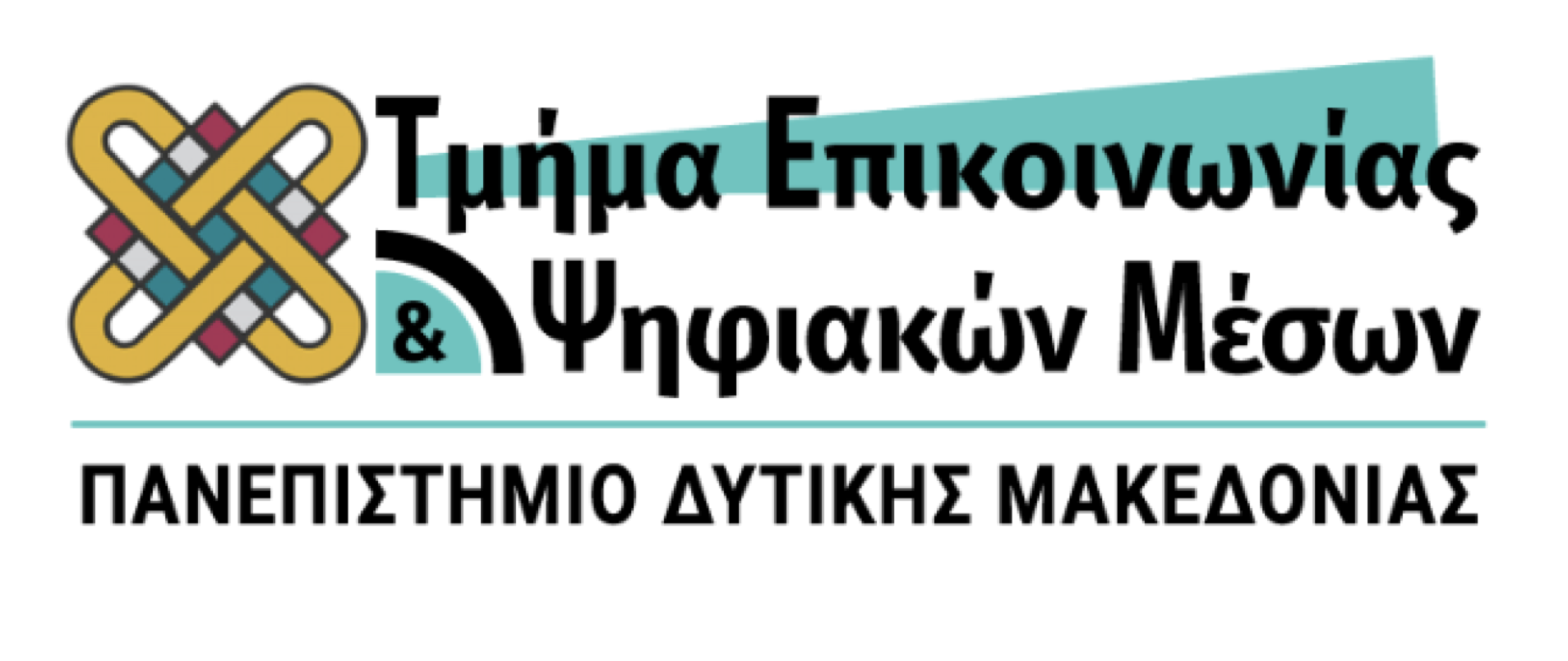 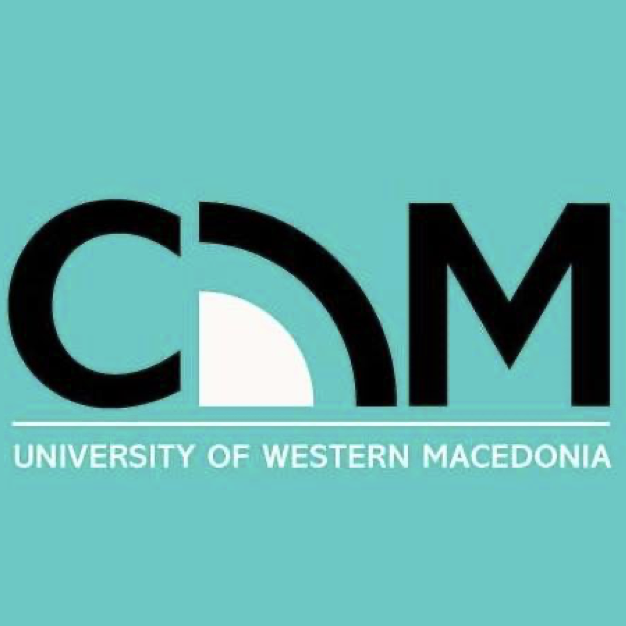 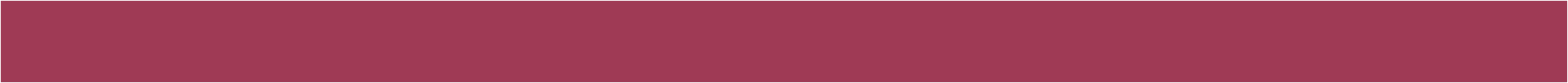 Εξωτερικοί παράγοντες (ένταση του αισθήματος του «εμείς»):

Έλξη του κοινού σκοπού, μπορεί να βιώνεται με ενθουσιασμό

Έλξη της συλλογικής δράσης, μπορεί να αποτελεί από μόνη της πηγή ικανοποίησης

Έλξη της υπαγωγής στην ομάδα, περιλαμβάνει αισθήματα ισχύος, υπερηφάνειας και ασφάλειας, όπως επίσης την επικοινωνία με τους άλλους και την υπερνίκηση του άγχους της μοναξίας
ΣΥΝΟΧΗ ΟΜΑΔΩΝ
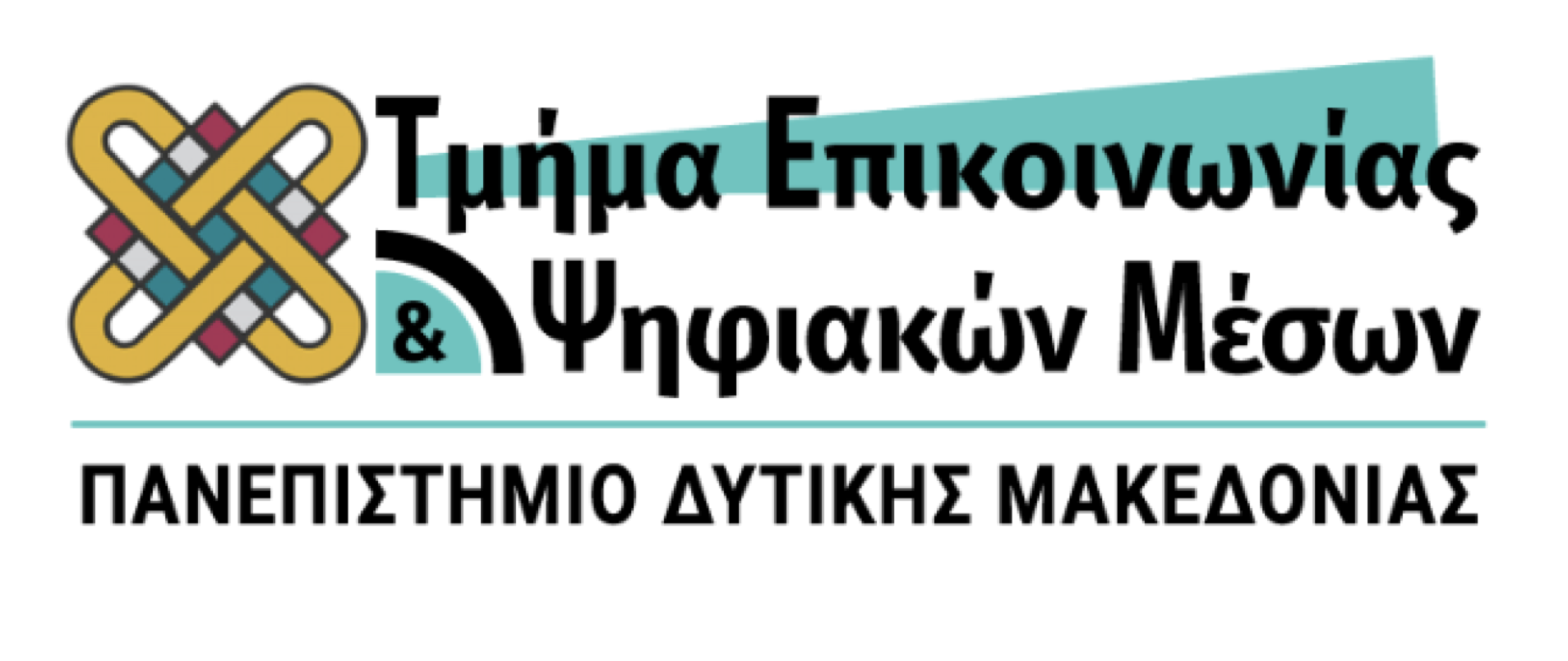 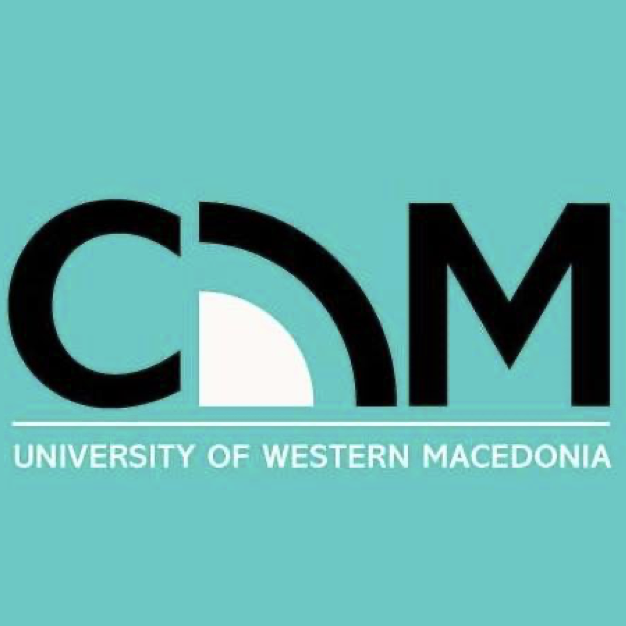 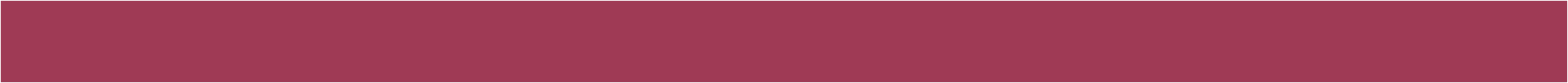 Εσωτερικοί παράγοντες:

Διανομή και συνάρθρωση των ρόλων που εξαρτώνται από το είδος του έργου και τις ικανότητες των μελών – Έχουν όψη ιεραρχική

Ομαδική συμπεριφορά και είδος ηγεσίας
ΣΥΝΟΧΗ ΟΜΑΔΩΝ
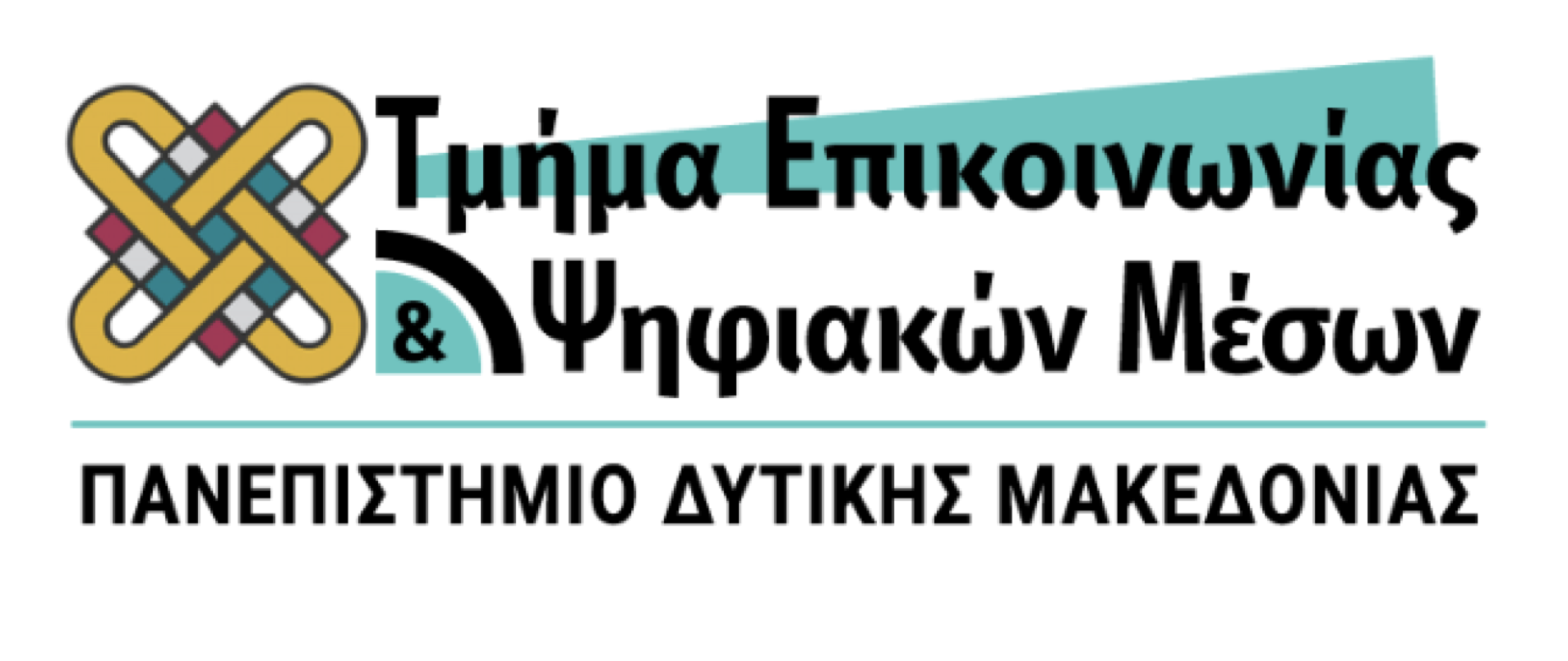 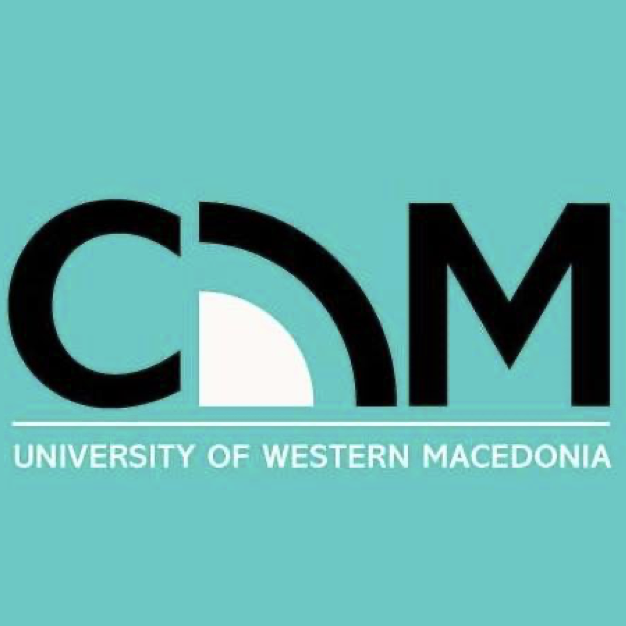 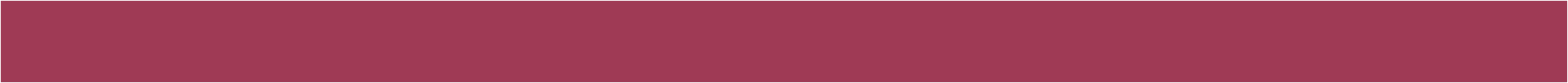 ΟΜΑΔΙΚΕΣ ΣΥΜΠΕΡΙΦΟΡΕΣ
Συμμορφωτικότητα 

Τάση των μελών να ακολουθούν ομαδικούς κανόνες και πρότυπα

Υιοθετούν παρόμοιες απόψεις και συμπεριφορές

Έχουν κοντινά συναισθήματα

Χρησιμοποιούν ακόμη και ίδιες εκφράσεις
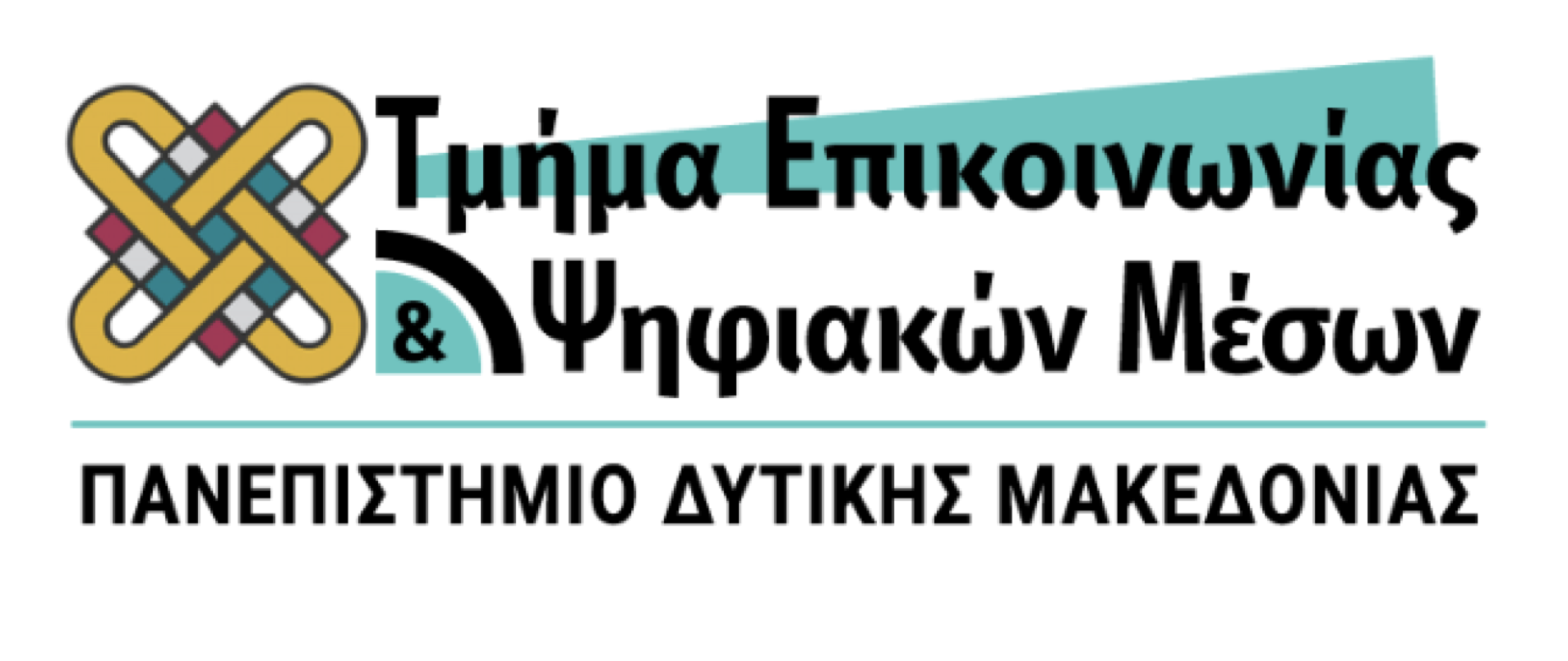 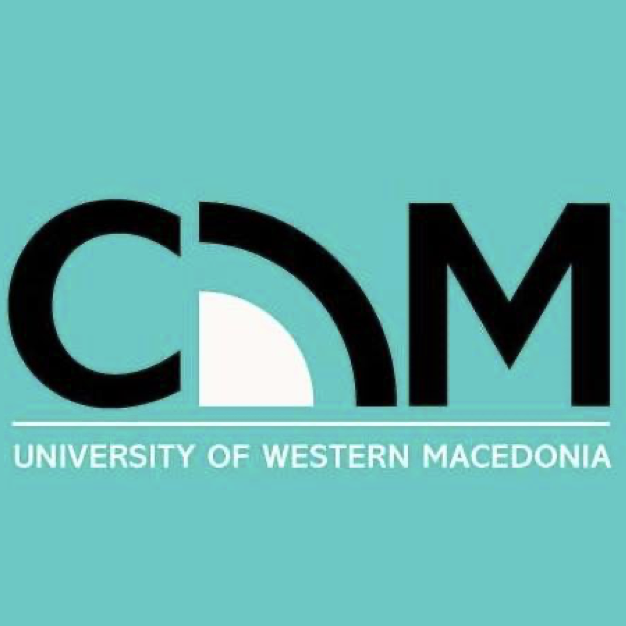 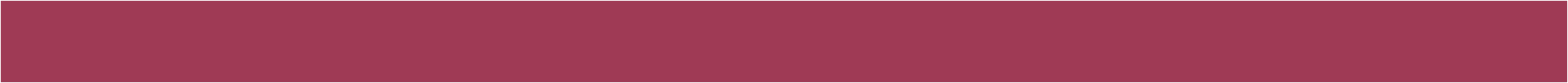 ΟΜΑΔΙΚΕΣ ΣΥΜΠΕΡΙΦΟΡΕΣ
Παρέκκλιση

Κοινωνικά αντιληπτή παράβαση των κανόνων και προτύπων ενός δεδομένου κοινωνικού συστήματος

Συμπεριφορά που αμφισβητεί τους κοινωνικούς κανόνες και ταυτόχρονα τη συνοχή ή την ενότητα του συστήματος
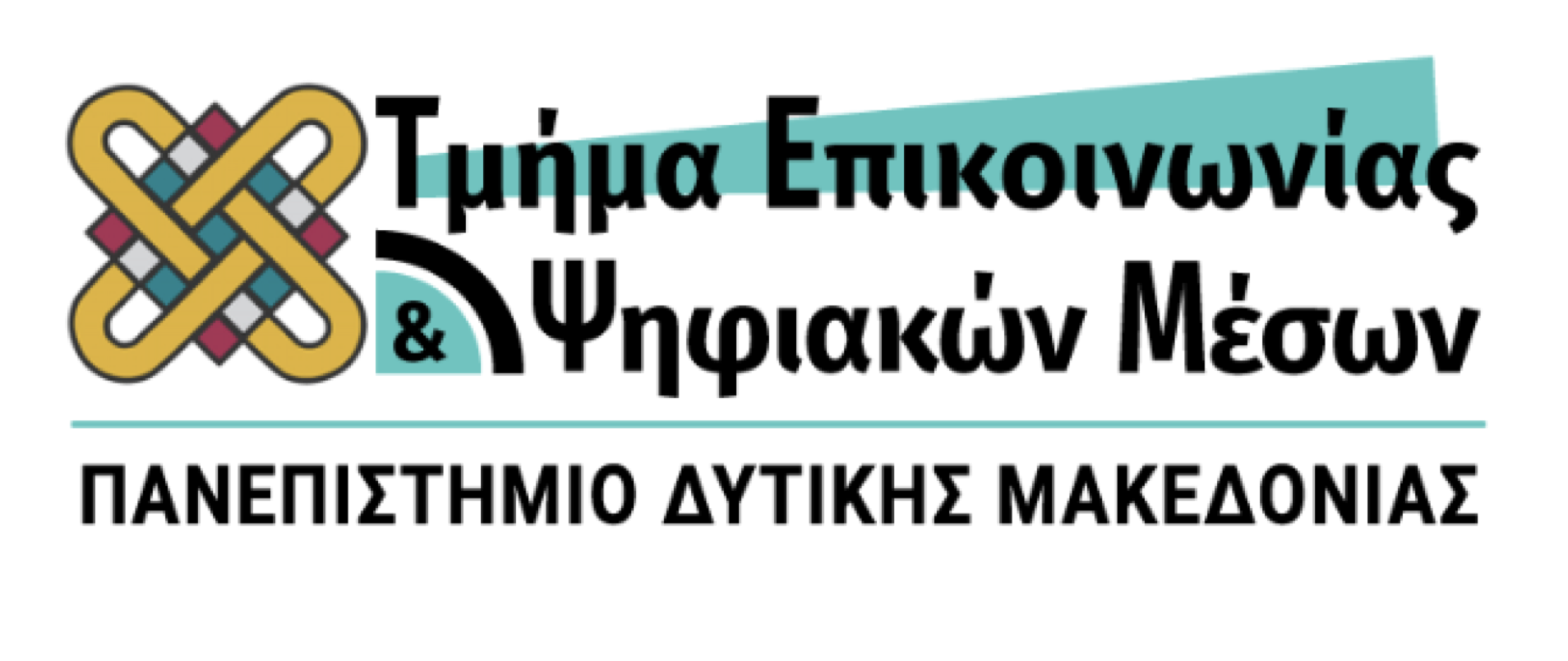 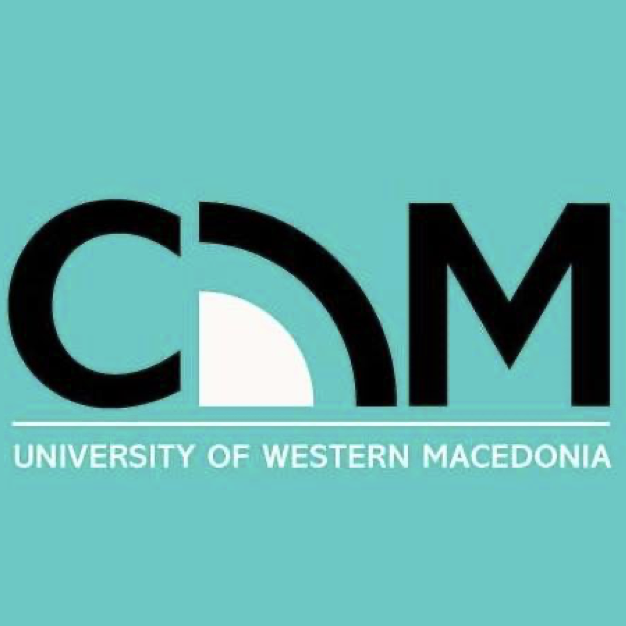 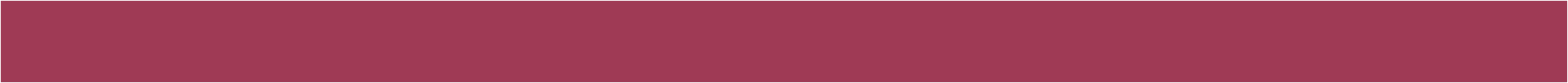 ΟΜΑΔΙΚΕΣ ΣΥΜΠΕΡΙΦΟΡΕΣ
Ανταγωνιστικότητα και επιθετικότητα προς το εξωτερικό της ομάδας

Η συνοχή αυξάνεται σε απειλούμενες ομάδες

Οι ομάδες αυθόρμητα επιζητούν να αυξήσουν την εσωτερική αλληλεγγύη, αναζητώντας καταστάσεις ανταγωνισμού ή επιτιθέμες σε άλλες
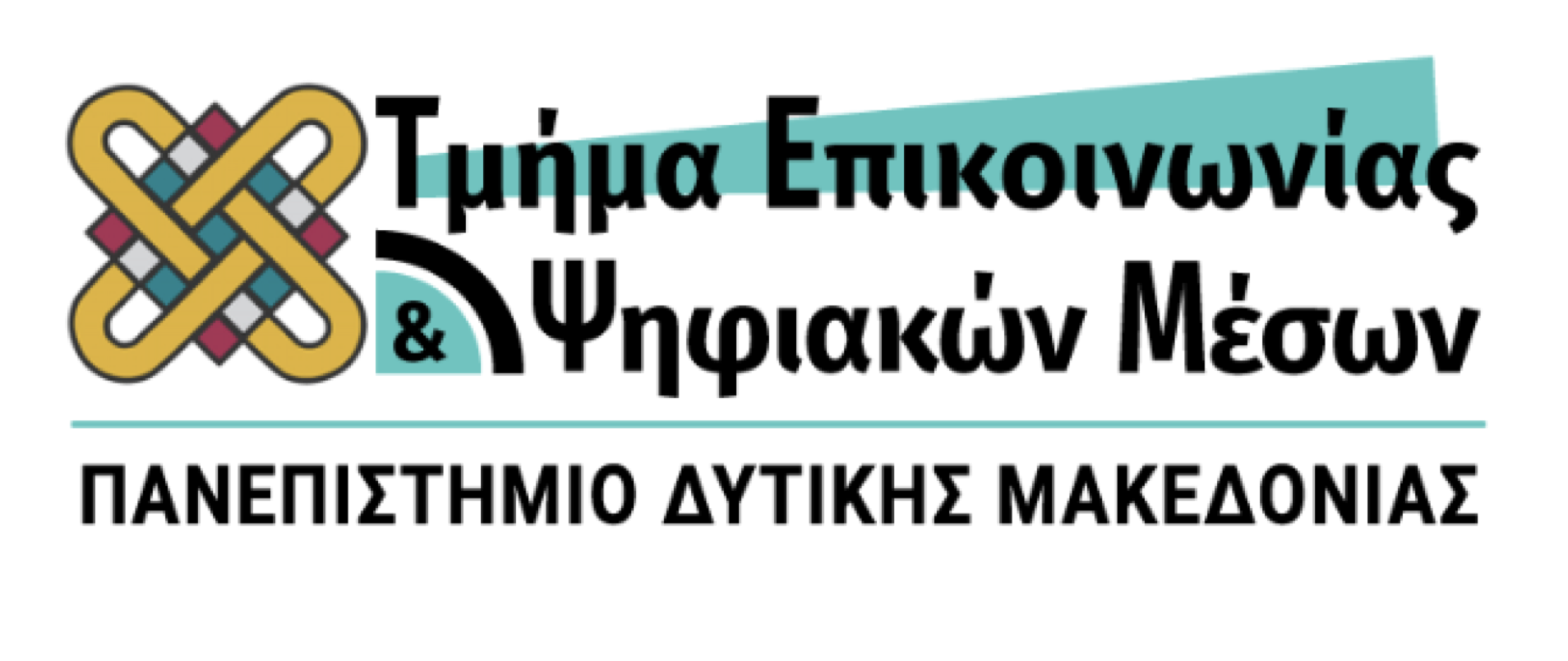 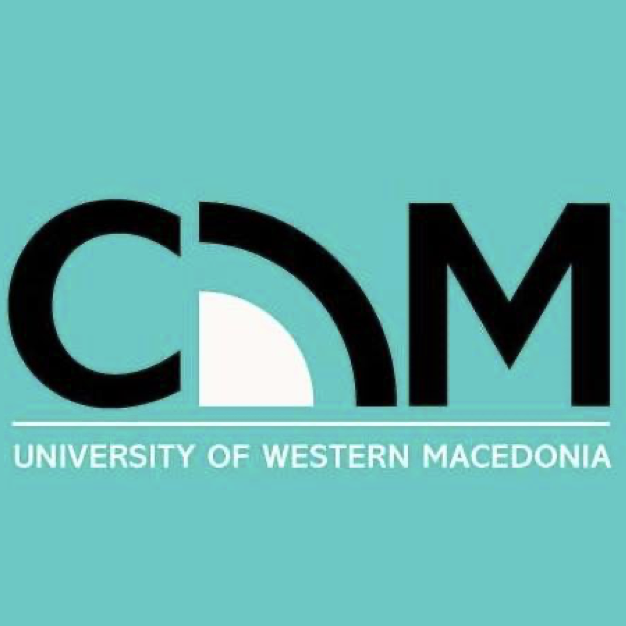 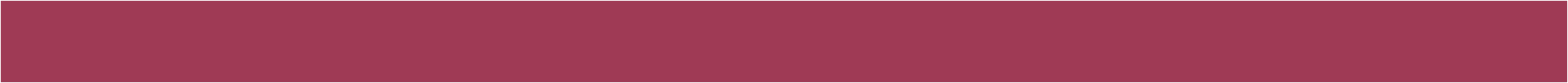 ΟΜΑΔΕΣ ΚΑΙ ΜΕΤΑΔΟΣΗ ΤΩΝ ΠΛΗΡΟΦΟΡΙΩΝ:
Η ΦΗΜΗ
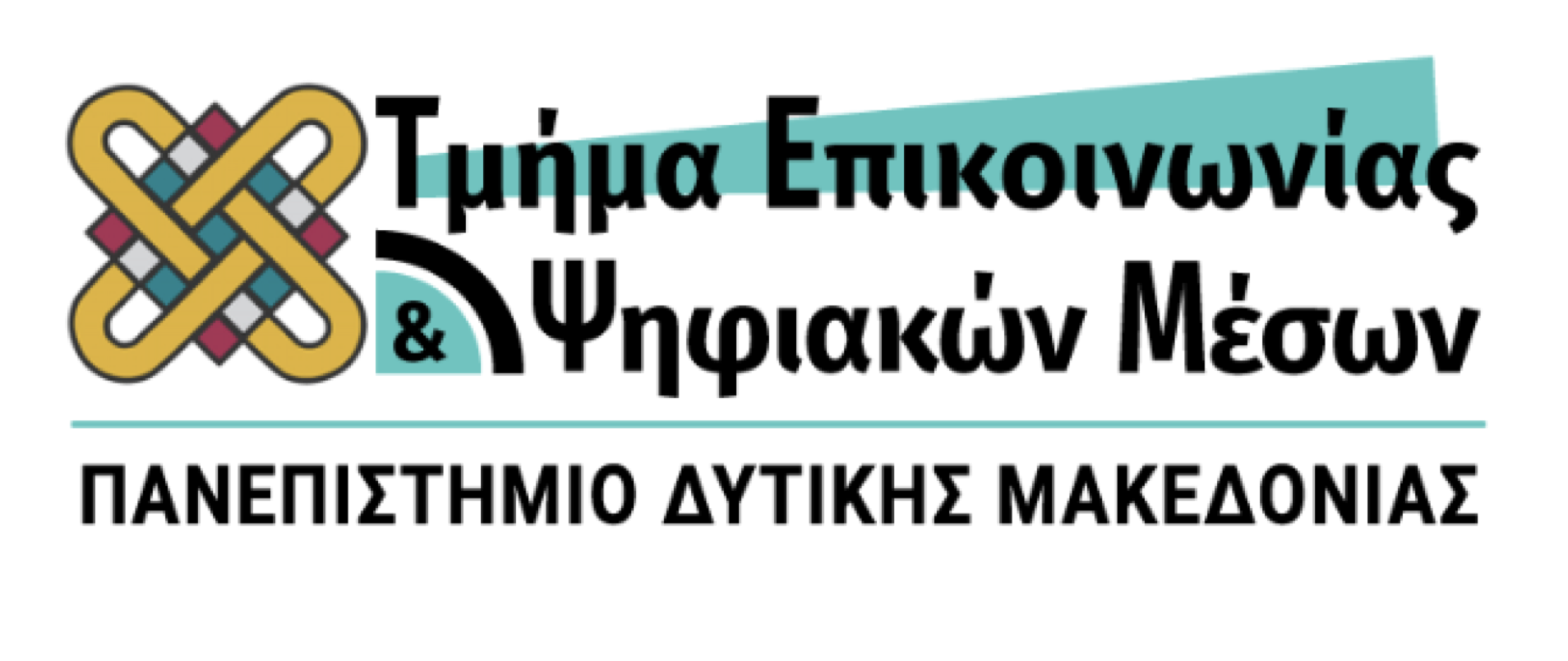 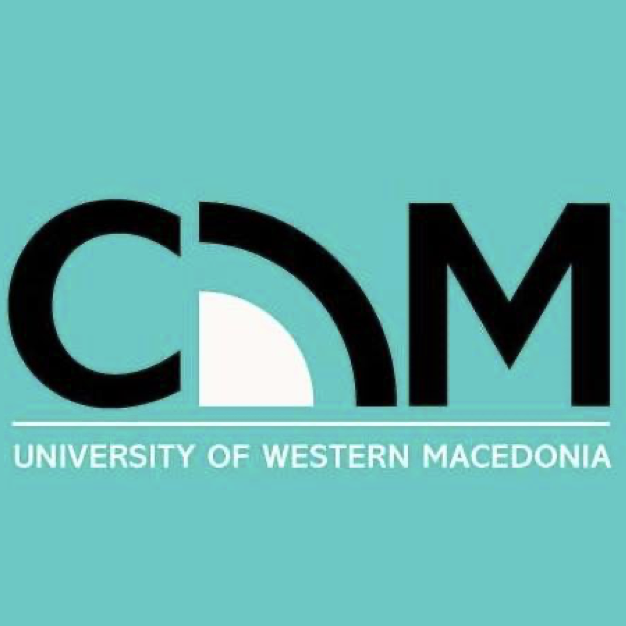 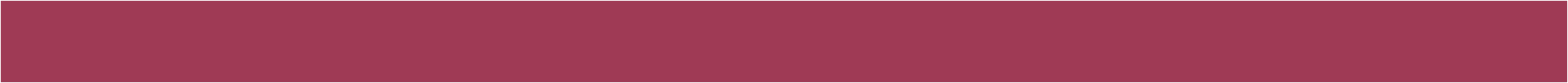 Μετάδοση της πληροφορίας σε δίκτυο με αναμεταδότες, αντιστοιχεί σε πολλές καταστάσεις της καθημερινότητας (φήμες, επικοινωνία στόμα με στόμα)

Φήμη:
Γενική κατάφαση που εμφανίζεται σαν αληθινή, χωρίς όμως να υπάρχει κανένα συγκεκριμένο δεδομένο που να επιτρέπει την επαλήθευσή της
ΦΗΜΕΣ
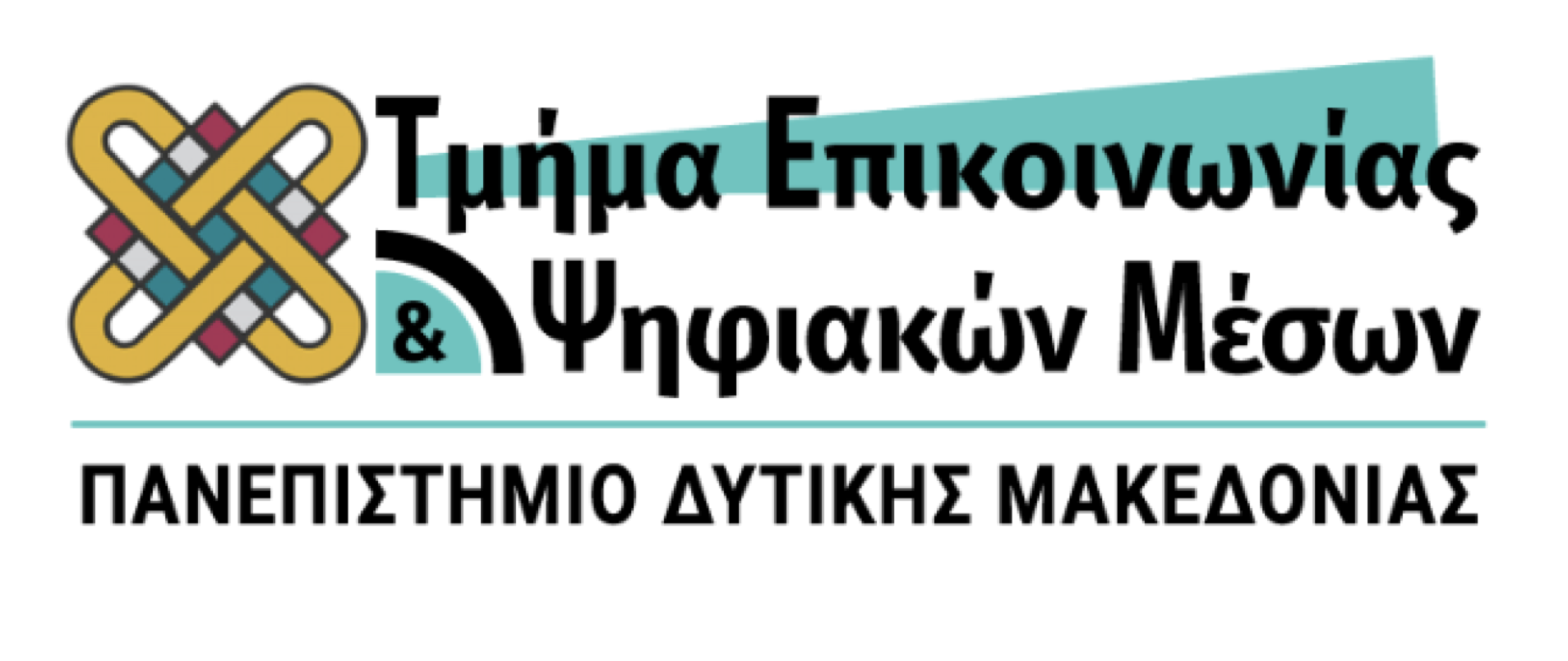 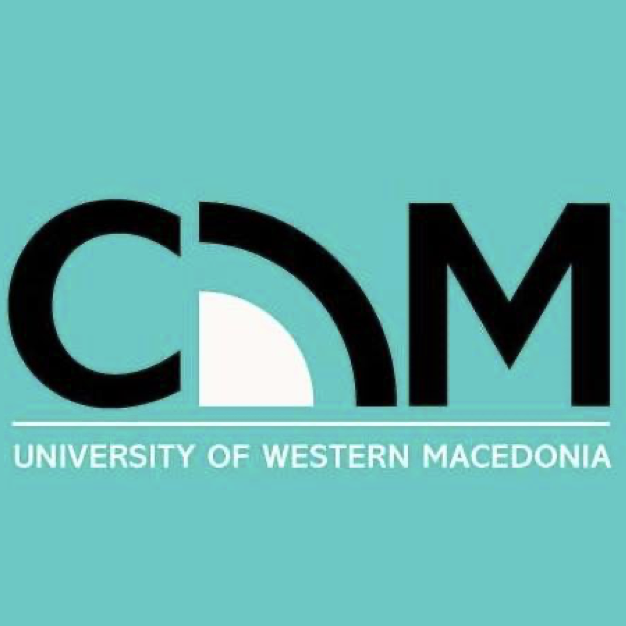 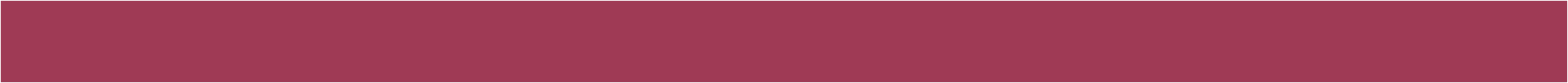 Θεμελιώδεις νόμοι περιγραφής και επεξήγησης της διάδοσης της φήμης:

Πληροφοριακή αποδυνάμωση και ισοπέδωση

Τονισμός

Αφομοίωση
ΦΗΜΕΣ
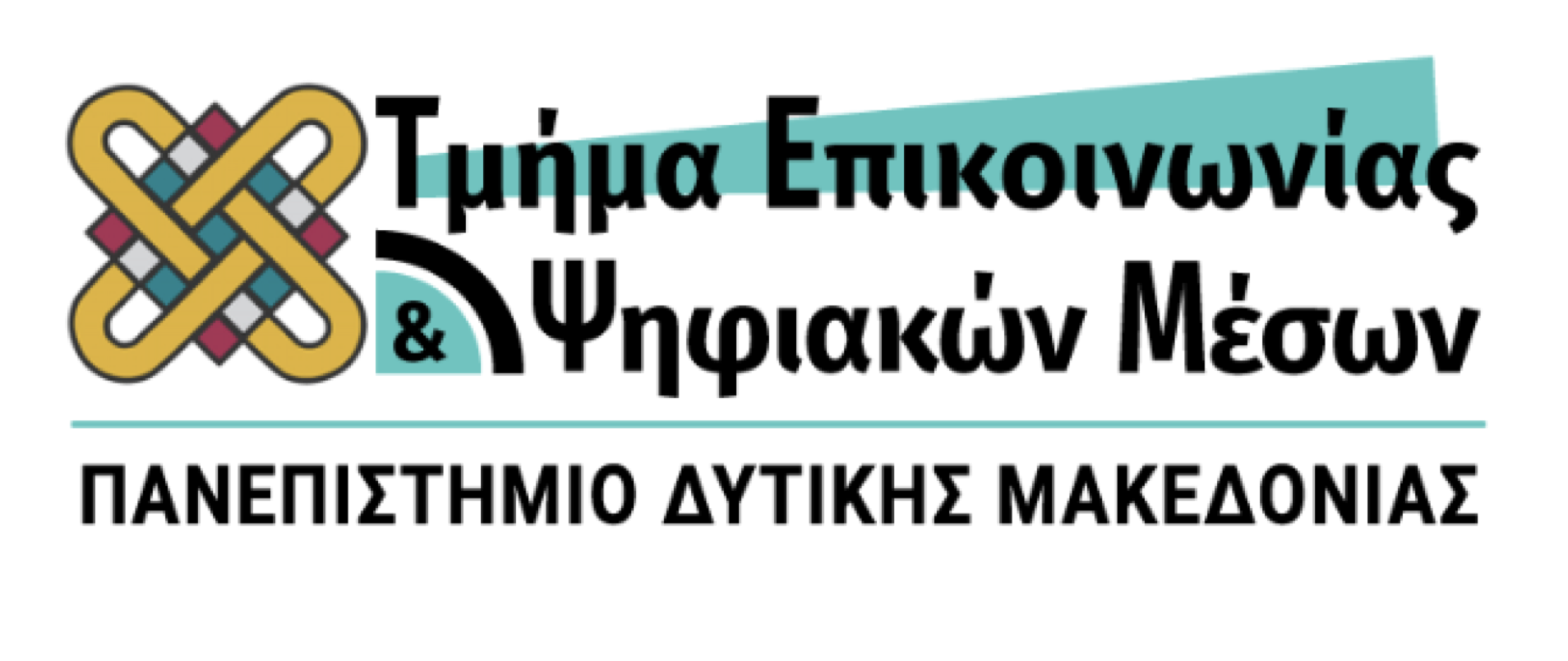 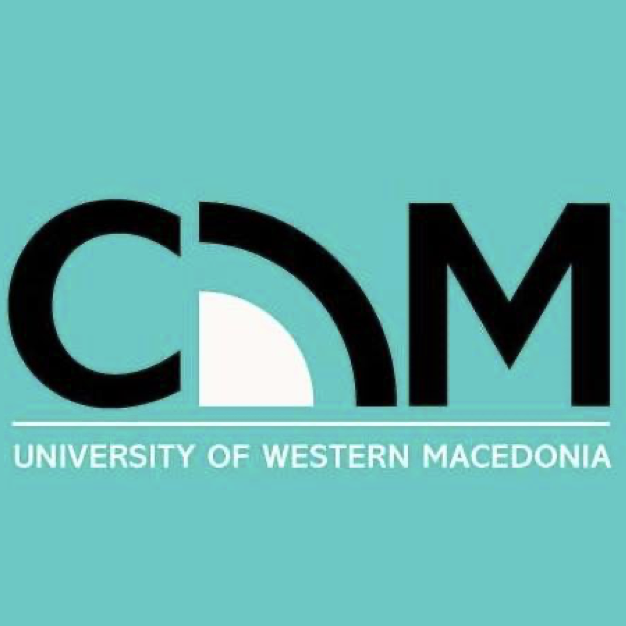 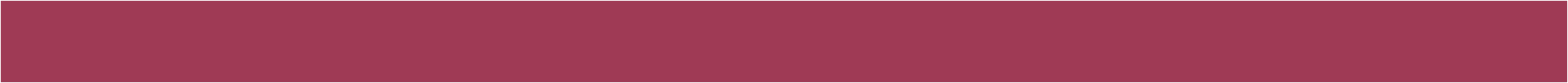 Πληροφοριακή αποδυνάμωση και ισοπέδωση
Όσο η φήμη κυκλοφορεί γίνεται όλο και πιο σύντομη, συνοπτική, εύκολη στην κατανόηση και στην αφήγηση

Το 70% των λεπτομερειών χάνονται στις πρώτες 5-6 μεταδόσεις

Στην τελική φάση διάδοσης, η πληροφοριακή αποδυνάμωση σταθεροποιείται, η φήμη λαμβάνει τελική μορφή που κατανοείται και μεταφέρεται πιο εύκολα

Τα ίδια τα άτομα επιλέγουν τις πληροφορίες που επιβεβαιώνουν τις προσμονές τους
ΦΗΜΕΣ
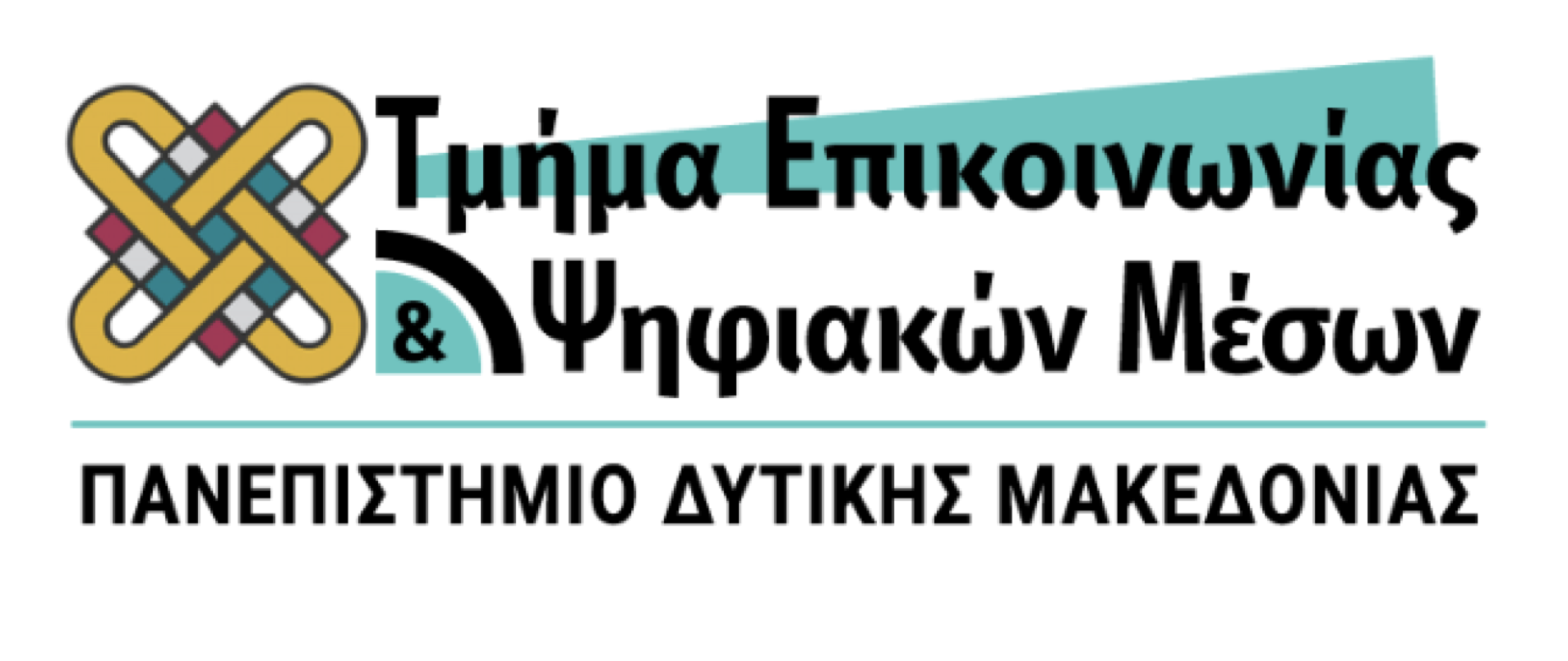 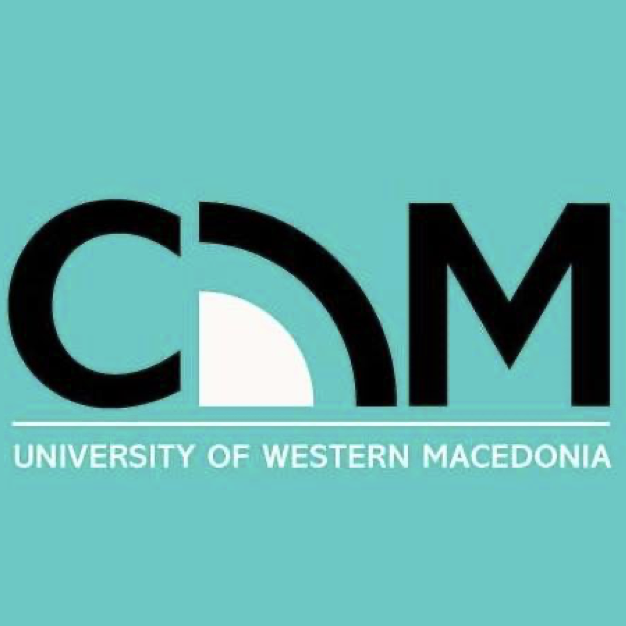 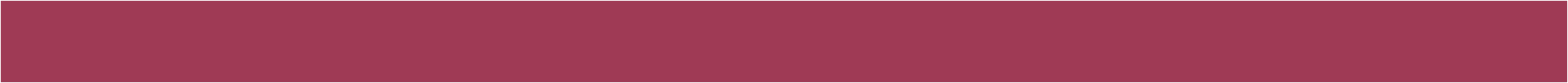 Αφομοίωση

Οι πληροφορίες αλλάζουν για να ενσωματώνονται στην αφήγηση και να υπακούν στην λογική της κεντρικής ιδέας της φήμης, αυξάνοντας την αληθοφάνειά της

Η πληροφορία προσαρμόζεται στα ενδιαφέροντα, τις εικόνες και τις προκαταλήψεις της κοινωνικής ομάδας εντός της οποίας αναπτύσσεται η φήμη
ΦΗΜΕΣ
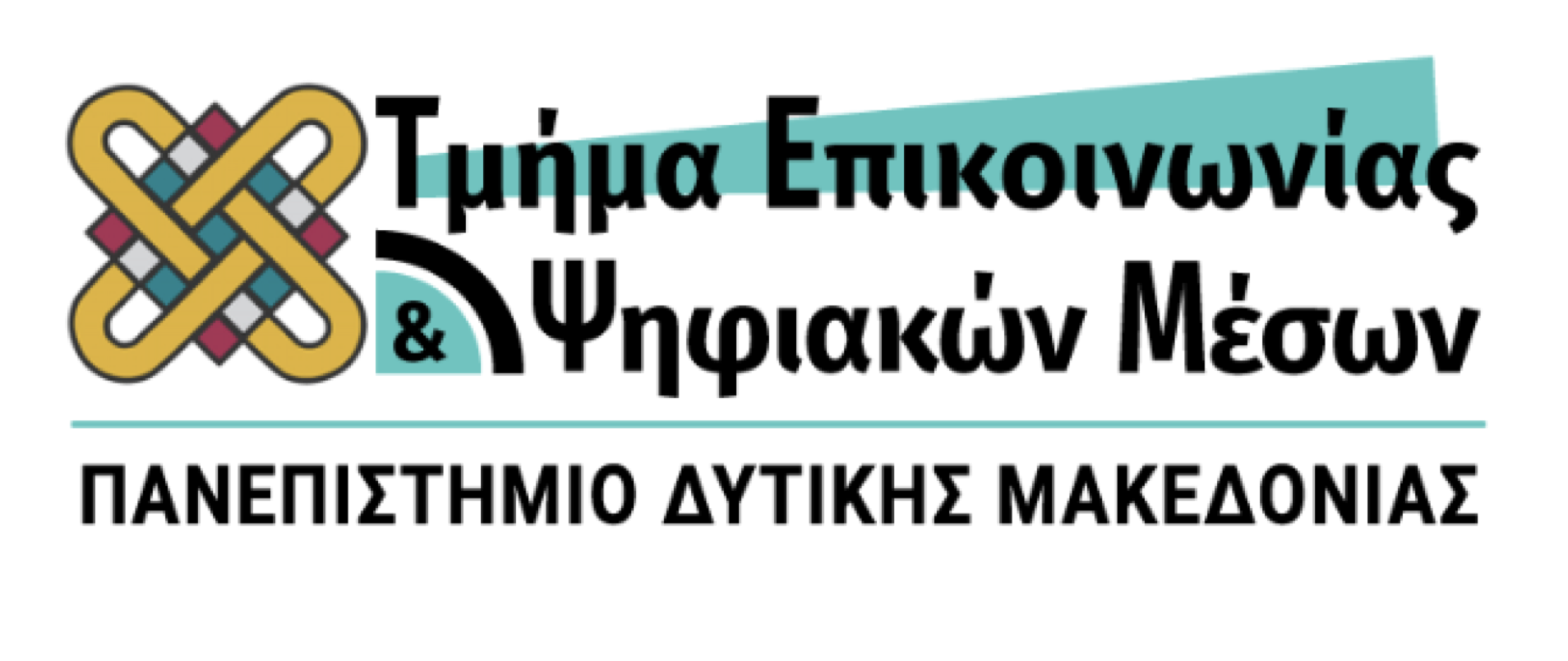 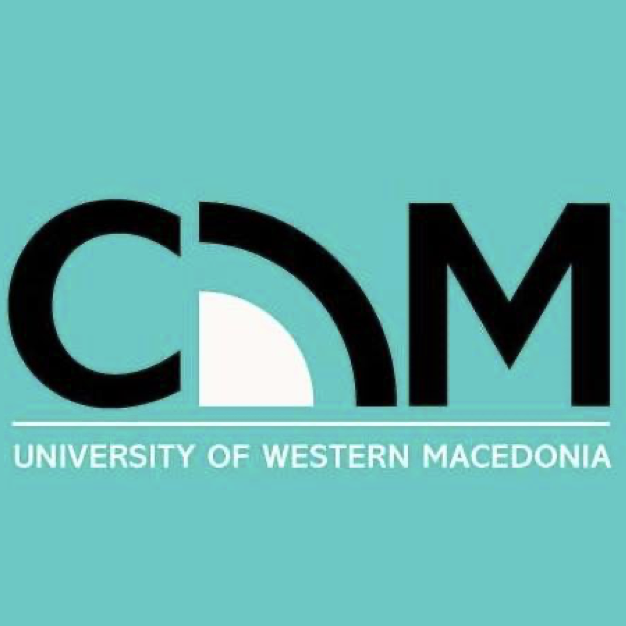 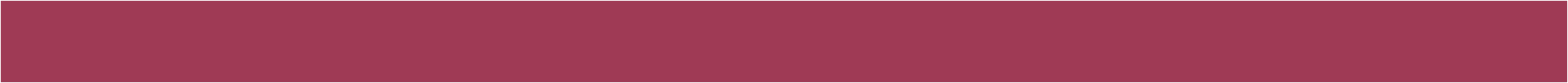 Τονισμός

Μερικές λεπτομέρειες γίνονται αντιληπτές, κατακρατούνται και αναπαράγονται με επιλεκτικό τρόπο

Έτσι ενδυναμώνονται και λαμβάνουν κεντρική θέση στη σημασία της φήμης
ΦΗΜΕΣ
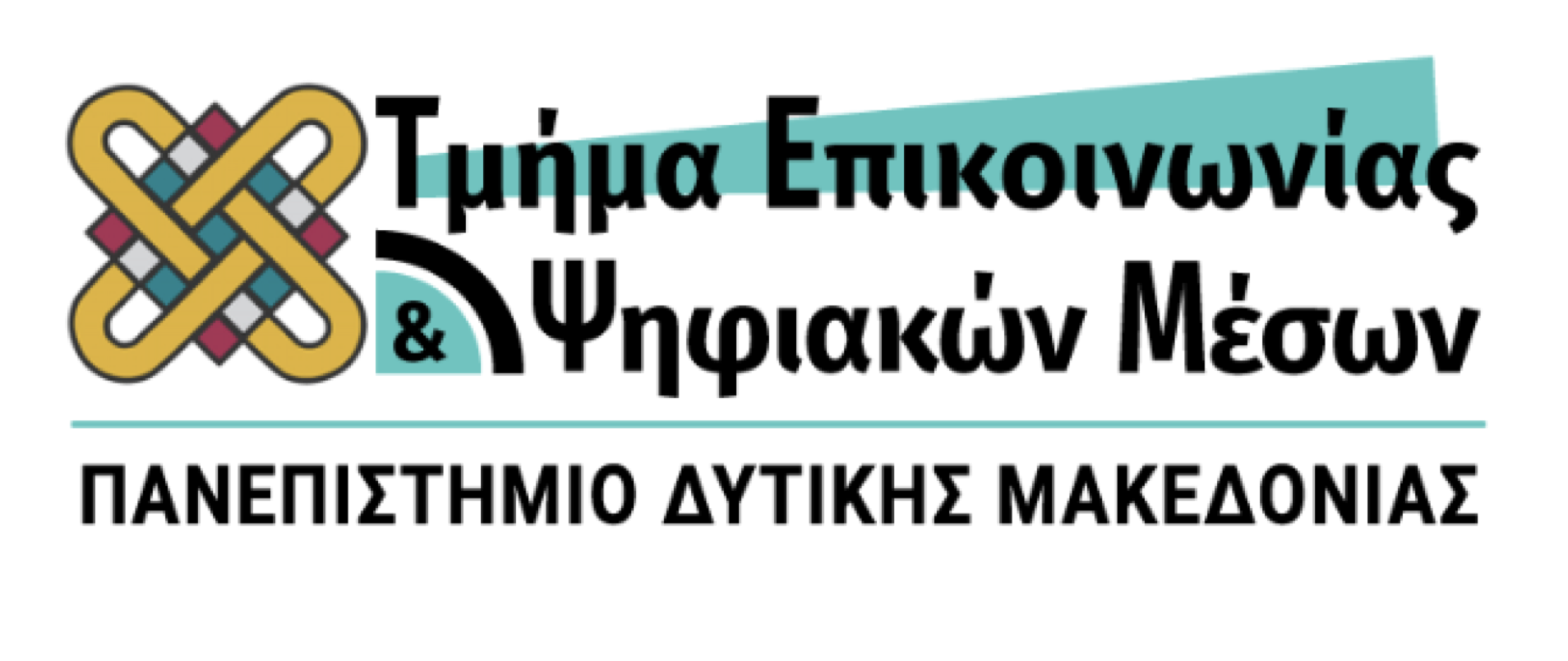 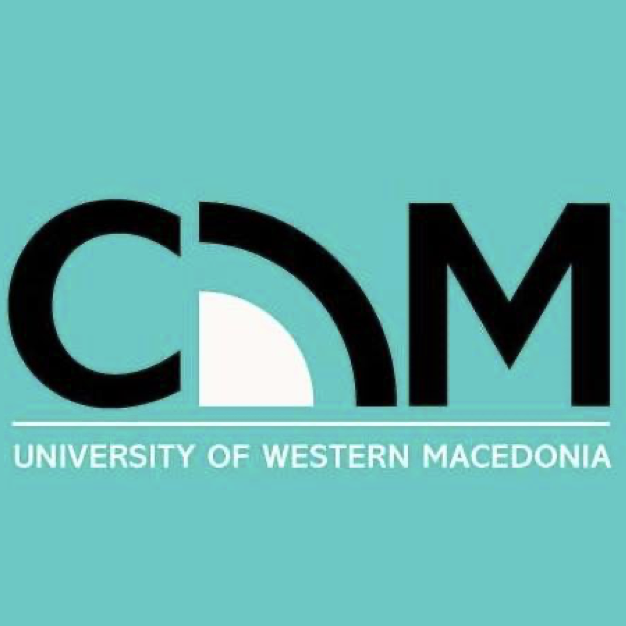 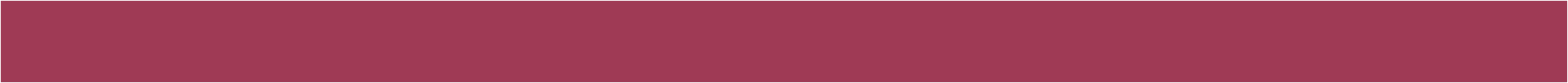 Συνθήκες στις οποίες πρέπει να στηρίζεται η φήμη:

Η πληροφορία να είναι πιστευτή, αληθοφανής και επιθυμητή

Βασίζεται στη θεμελιώδη ανάγκη των ανθρώπων να εντάσσονται σε ένα σύστημα πεποιθήσεων, σύμφωνα με το οποίο είναι δυνατόν να αποδοθούν συγκεκριμένα χαρακτηριστικά σε κοινωνικές κατηγορίες

Δεν παίζει ρόλο η αλήθεια των πληροφοριών αλλά ότι συσπειρωνόμαστε γύρω από αυτές
ΦΗΜΕΣ
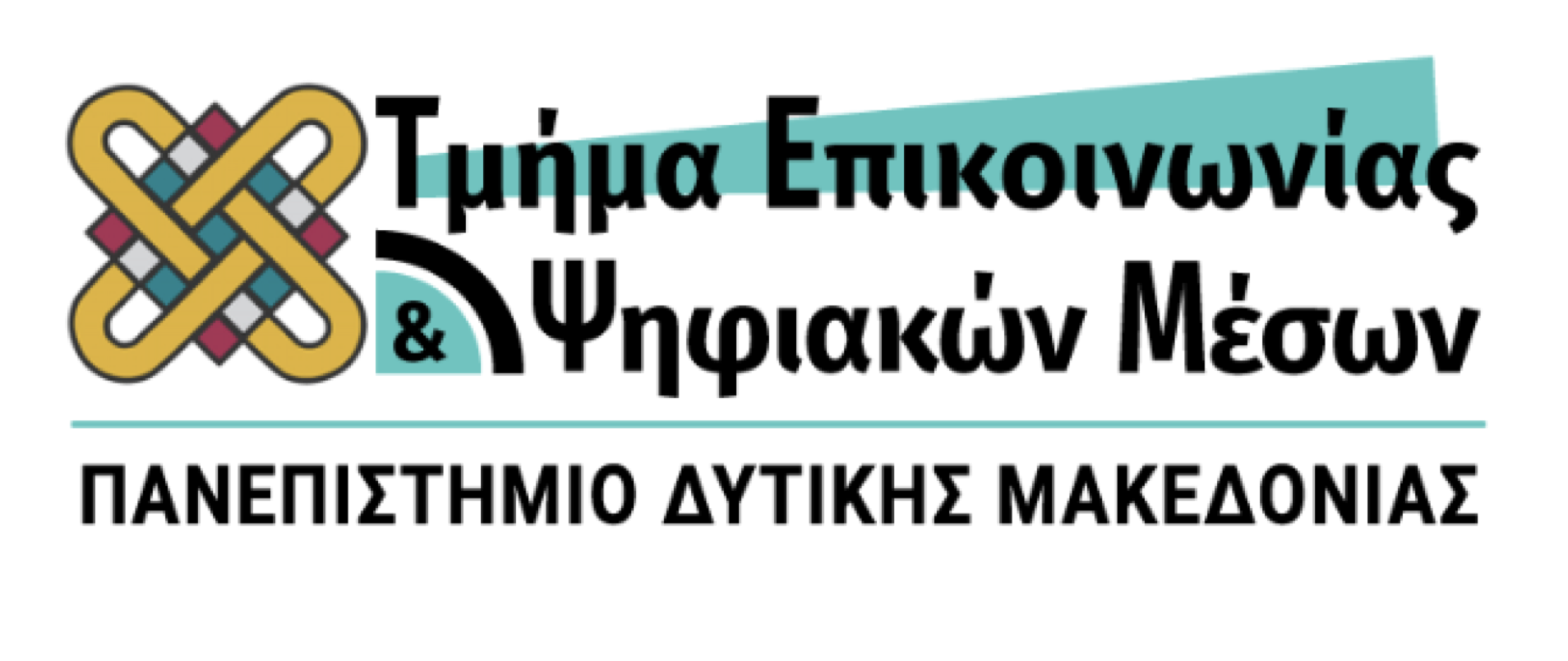 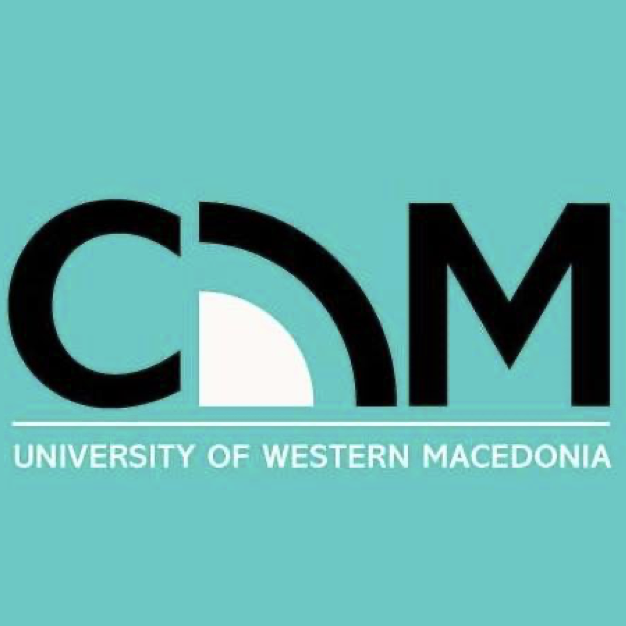 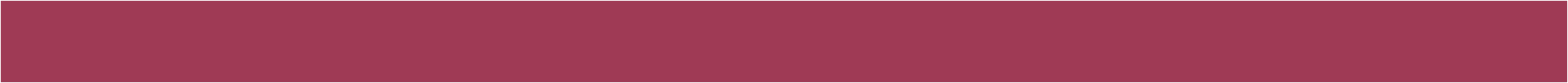 ΕΙΣΑΓΩΓΗ ΣΤΗΝ
ΨΥΧΟΛΟΓΙΑ ΤΗΣ ΕΠΙΚΟΙΝΩΝΙΑΣ
1ο ΕΞΑΜΗΝΟ
ΔΙΔΑΣΚΩΝ: Δρ. Αγγέλου Γιάννης
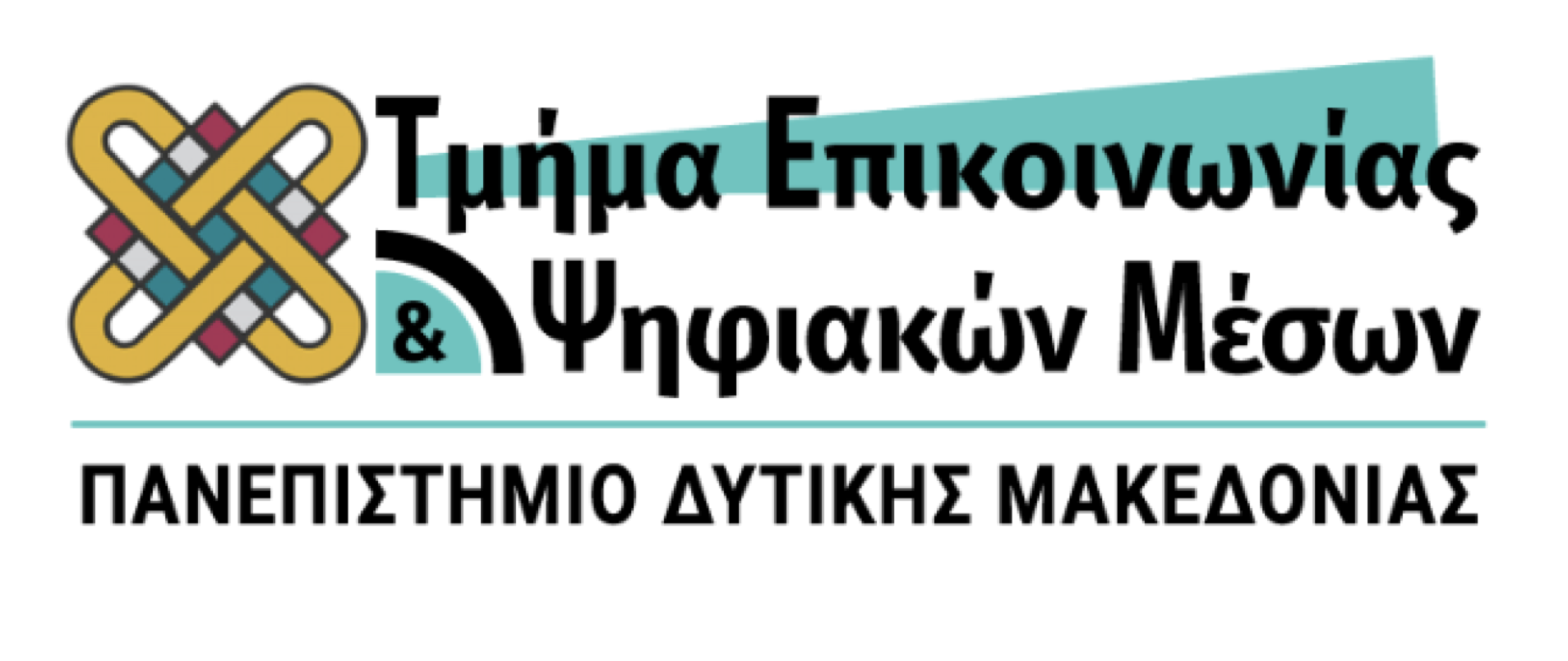 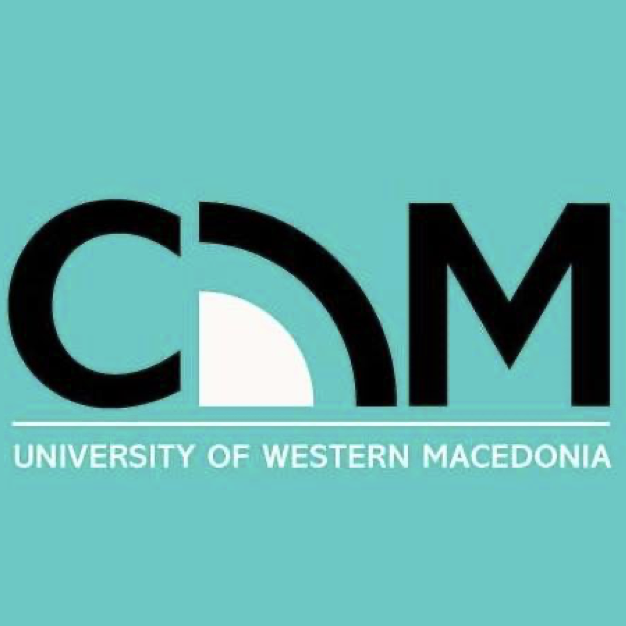